Special Education End-of-Year  Data Pipeline Training 2021-2022May 10, 2022
Lindsey Heitman
Heitman_l@cde.state.co.us
(303) 866-5759
1
Special Education EOY – Annual Training
Welcome and thank you for joining the training!


Webinar Training Date: 
Tuesday May 10  2:00 – 3:30
Slides and recording will be posted here





Login Details:
Microsoft Teams meeting 
Join on your computer or mobile app 
Click here to join the meeting 
Or call in (audio only) 
+1 929-341-4269,,558823655#   United States, New York City 
Phone Conference ID: 558 823 655#
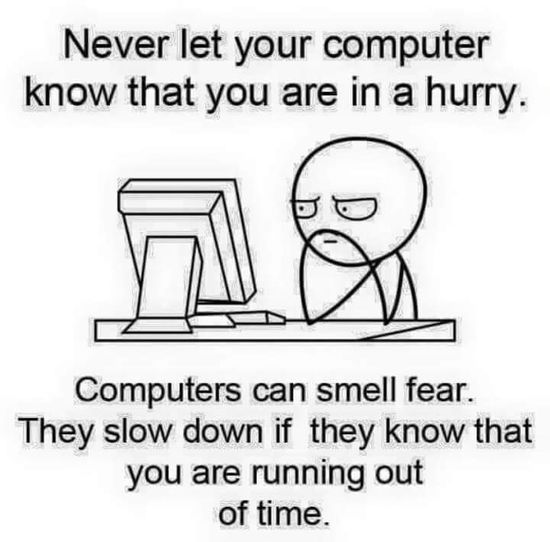 Special Education EOY - Lindsey Heitman - heitman_l@cde.state.co.us  (303) 866-5759
Contact Information
Special Education EOY contact information
Data Services Contact:
Lindsey Heitman – heitman_l@cde.state.co.us  303-866-5759 - Collection Manager
primary contact 

Business Unit – ESSU Contacts:
Orla Bolger – bolger_o@cde.state.co.us ESSU Contact – data content expert
Alyssa Ohleyer – ohleyer_a@cde.state.co.us ESSU Contact – DMS/reports
        *Find Special Education published data reports posted here

 CDE Anlar/Ascend Contact:
Melissa Chaffin  chaffin_m@cde.state.co.us 

 Frontline Contacts: seienrichsupport@frontlineed.com 
Angie Denning  adenning@frontlineed.com
Amy Rea Amy area@frontlineed.com
Emails should include:
AU #
error code # (if applicable)
any school codes #’s referenced
3
Every Thursday from 9-10 am during the school year and every other Thursday during the summer
Updates on open and upcoming data collections
Find archived town hall slides and recordings here

Login Information:
Microsoft Teams meeting 
Join on your computer or mobile app 
Click here to join the meeting 
Or call in (audio only) 
+1 929-341-4269,,615314665#   United States, New York City 
Phone Conference ID: 615 314 665# 
Find a local number | Reset PIN 
Learn More | Meeting options
Weekly Data Pipeline Town Hall Webinars
4
Agenda
Purpose/Content/Access/Timeline – slides 7-10  
Special Ed IEP Interchange/Special Ed EOY Snapshot/Resources – slides 12-21
What’s New – slides 23-26
Who to Report- slides 28-25
Summary of Paths/When to Report – slides 37-49
Reporting Examples – slides 51-54
Exceptions – slides 56-58
EOY Missing Exits – slides 60-64
Exit Tips- slides 66-68
Data Pipeline Process –slides 70-83
Cognos Reports – slides 85-90
5
Overview
6
Purpose and Content
Reporting Period
The Special Education End of Year reporting period is July 1, 2021 through June 30, 2022.
The purpose of the Special Education End-of-Year Snapshot is to obtain data on students who were referred, evaluated, and/or received special education services in your AU at any point during the reporting period.
8
Identity Management:Access to the Data Pipeline
Special Education IEP group is: SPE



*Assigned by LAM (Local Access Manager)
*LAMs click here to get to the IdM Home page
*Only 1 role per group/account
*Can have as many Viewers, Users, and Approvers as you need
Special Education EOY Snapshot group is: EOY
9
Special Education EOY 21-22
Download full Timeline
10
Special Education IEP Interchange/Special Education EOY Snapshot
11
From where does the Special Education EOY Snapshot extract data?
*An Interchange is the data holding place where your data files may be uploaded and validated throughout the school year
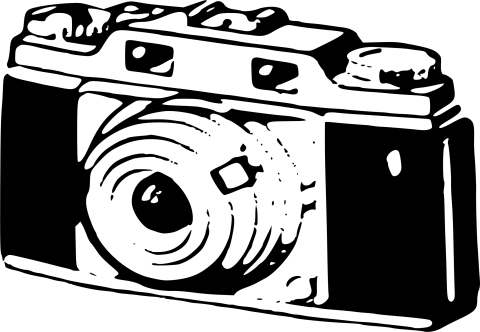 IEP Interchange
Child  File
Participation File
Student Interchange
Student Dem File
Student School Association File
*A snapshot is a point in time “picture” of your data extracted from the Interchange files 

You may begin creating snapshots once the required files are uploaded
Records with errors at the interchange level will not pull into your level 2 snapshot validations
12
Special Education IEP Interchange – 2 Files
Child File
Demographic information
1 record per student
The primary source of this information is the Student Interchange Student Demographic File -Untagged File
If student is not required to be submitted in the Student Interchange (Part C, private school, or facility students) the demographic data is pulled from this file into the snapshot
Participation File 
Special Education services information
1 record per student
Record should reflect a student’s latest Sped status within the reporting period
The primary source of the Entry Grade Level field is the Student Interchange Student School Association File- Untagged File 
If student is not required to be submitted in the Student Interchange (Part C, private school, or facility students) the Grade Level is pulled from this file
Each record must have a valid SASID and/or a LASID
Each record must have matching record/SASID and/or LASID combo on both files
LASIDs should match district
13
Participation File Layout Screenshot Continued
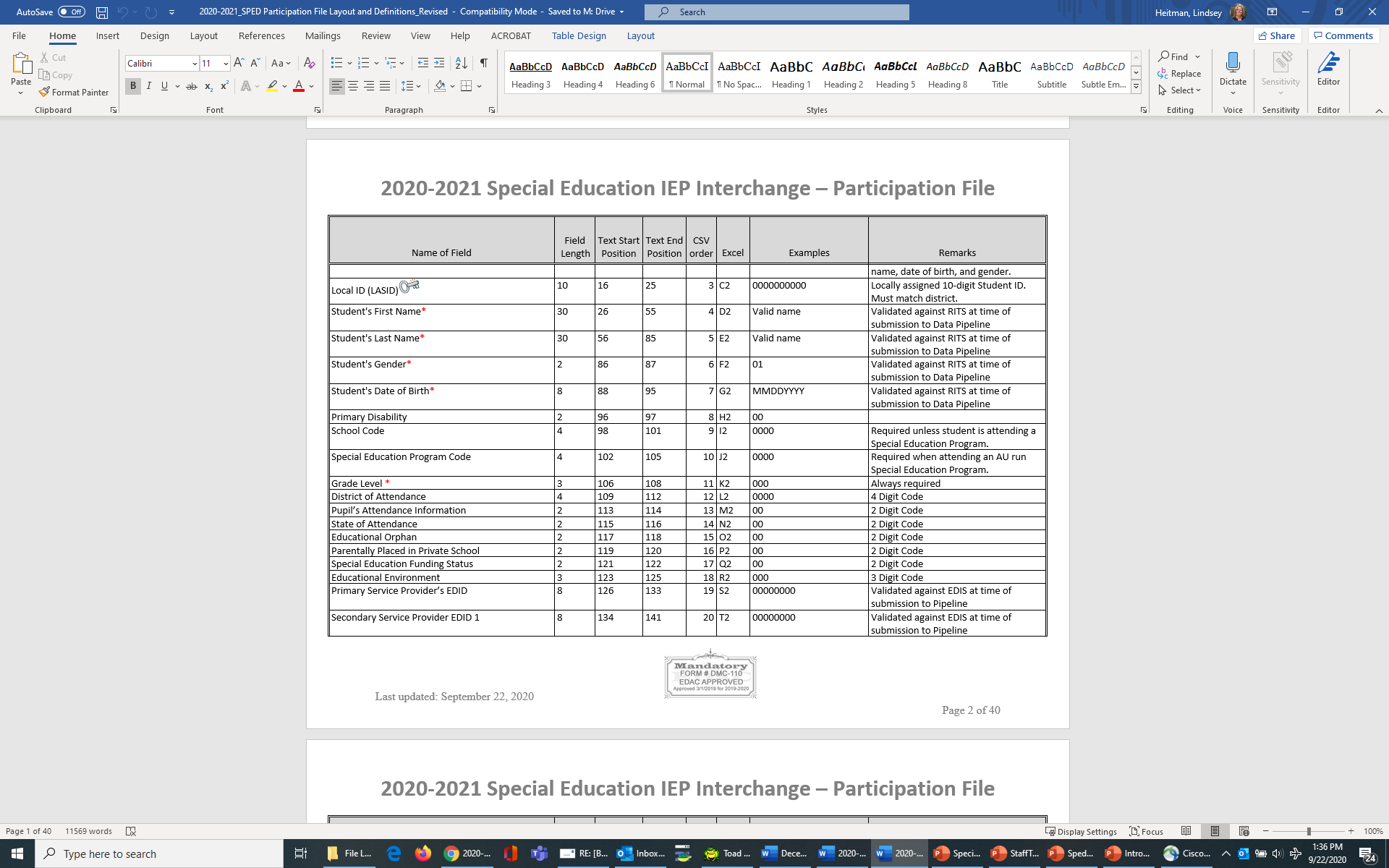 2021-2022
What’s included in the file layout? 
Dependencies and record expectation
Name and Order (format) of the fields   
Number of characters in each field
Examples and remarks that help clarify
Data field name, definition, and applicable codes for each field provided below the ordered format
Changes listed at bottom of layout and highlighted or crossed out in the name and definitions
14
Special Education Participation File Layout
Field Name
Field Definition
All applicable codes and their definitions
15
File Upload Tips
Excel, CSV, or Text formats are accepted
Excel templates for Child and Participation Files posted on the IEP Interchange page under Templates (if needed)
No blank fields (it likely won’t upload if there are blanks)
Be sure the file is not open when uploading it
Be sure each field has the correct number of bytes  

PLEASE BE AWARE OF THIS ISSUE WITH CSV Files
CSV files lose leading zeros within a data field after opening. A file will not upload/process successfully unless the field has the correct number of bytes so any field that could start with a zero will not have the correct number of bytes unless you format it to text in order to retain those leading zeros. Find steps for converting it to text posted here.


Create a folder to save your files in.
Use a simple versioning process to keep track of the files uploaded.
Create an email folder for handling the Data Pipeline System Generated Emails as you will need to refer to them throughout the Data Pipeline Process.
16
Snapshot Criteria
Pull all error-free records from the Participation and Child files (except those with a PAI code of 23, 24, 31, and 32 or Special Education Part C Referral code of 00) and match them with records in the Student Profile interchange (Student Demographic file and School Association file). 
If the record is not submitted to the Student Interchange, the demographic fields will be pulled from the Special Education Child file.
The Special Education Child, Participation, and Student Interchange files will be joined based on the following criteria: SASID, LASID, school year, Admin Unit (or district), and error free records.
Data pulled from the Student Profile Interchange will be the non-tagged data


*Note: if records are missing from your snapshot, it is likely they have one of the following:
errors at the Interchange level
contain one of the excluded PAI codes above (which may be correct if student has already been exited) 
an incorrect SASID or LASID on one file
missing a record altogether from one file
Snapshot File Layout:Which Data Fields from the Interchange files are collected in this snapshot?
Special Education EOY Snapshot File Layout found here: http://www.cde.state.co.us/datapipeline/snap_sped-eoy
18
Special Education IEP Interchange Resources
At this link you will find the following helpful resources: http://www.cde.state.co.us/datapipeline/inter_sped-iep
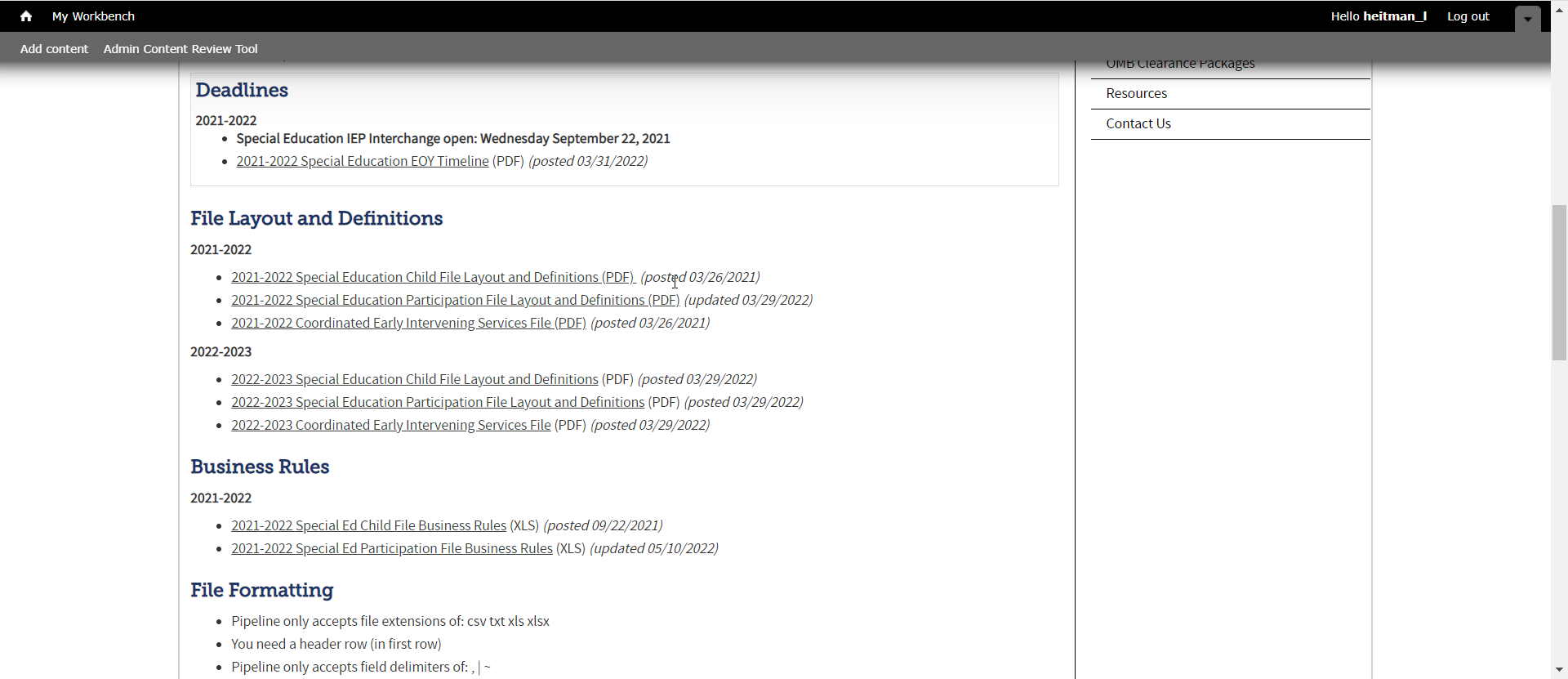 File Layouts
Business Rules
19
Special Education IEP Interchange Resources
Resources Continued: http://www.cde.state.co.us/datapipeline/inter_sped-iep
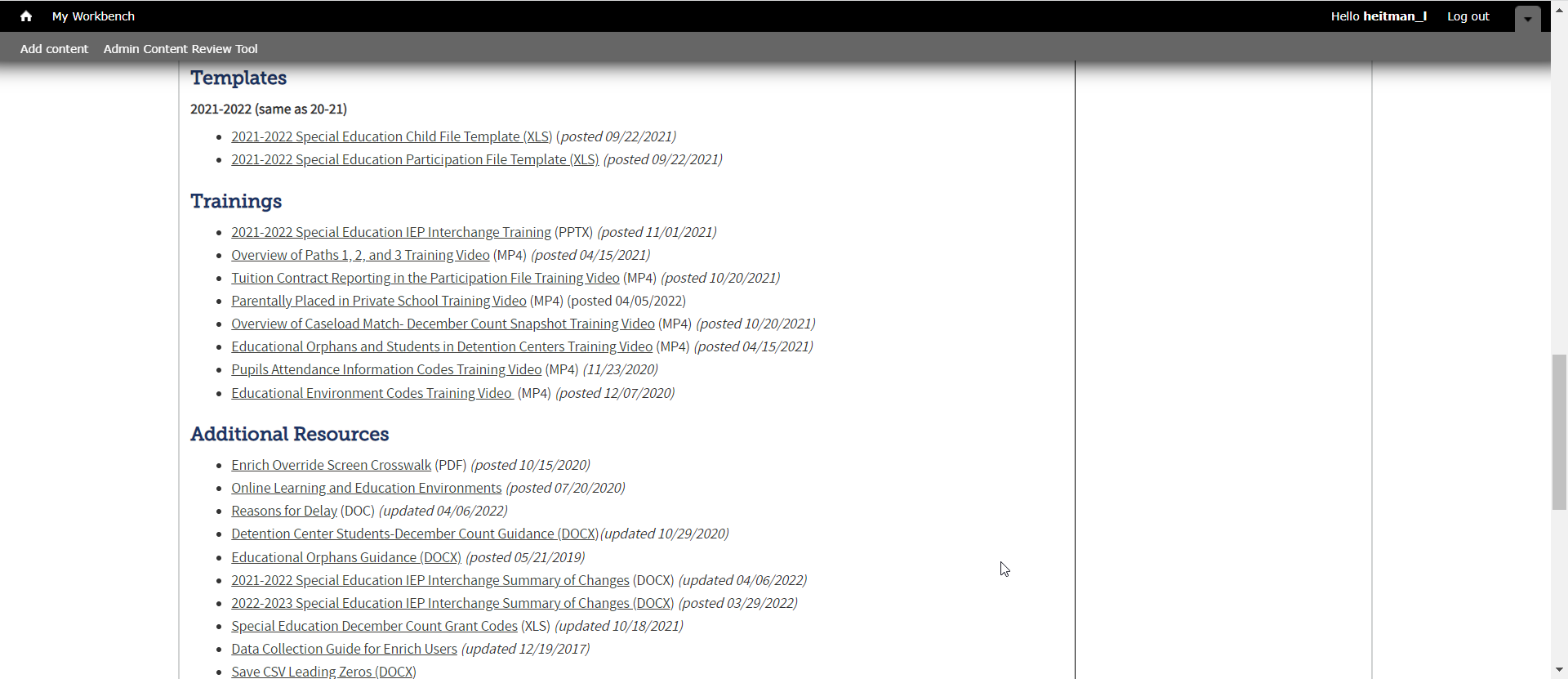 Templates
Trainings
*This crosswalk lists field names in Enrich and what fields they correlate to in the Child and Participation files
Enrich and Child/Participation Files data fields *crosswalk
Helpful Resources
20
Special Education EOY Snapshot Resources
Resources Continued: http://www.cde.state.co.us/datapipeline/snap_sped-eoy
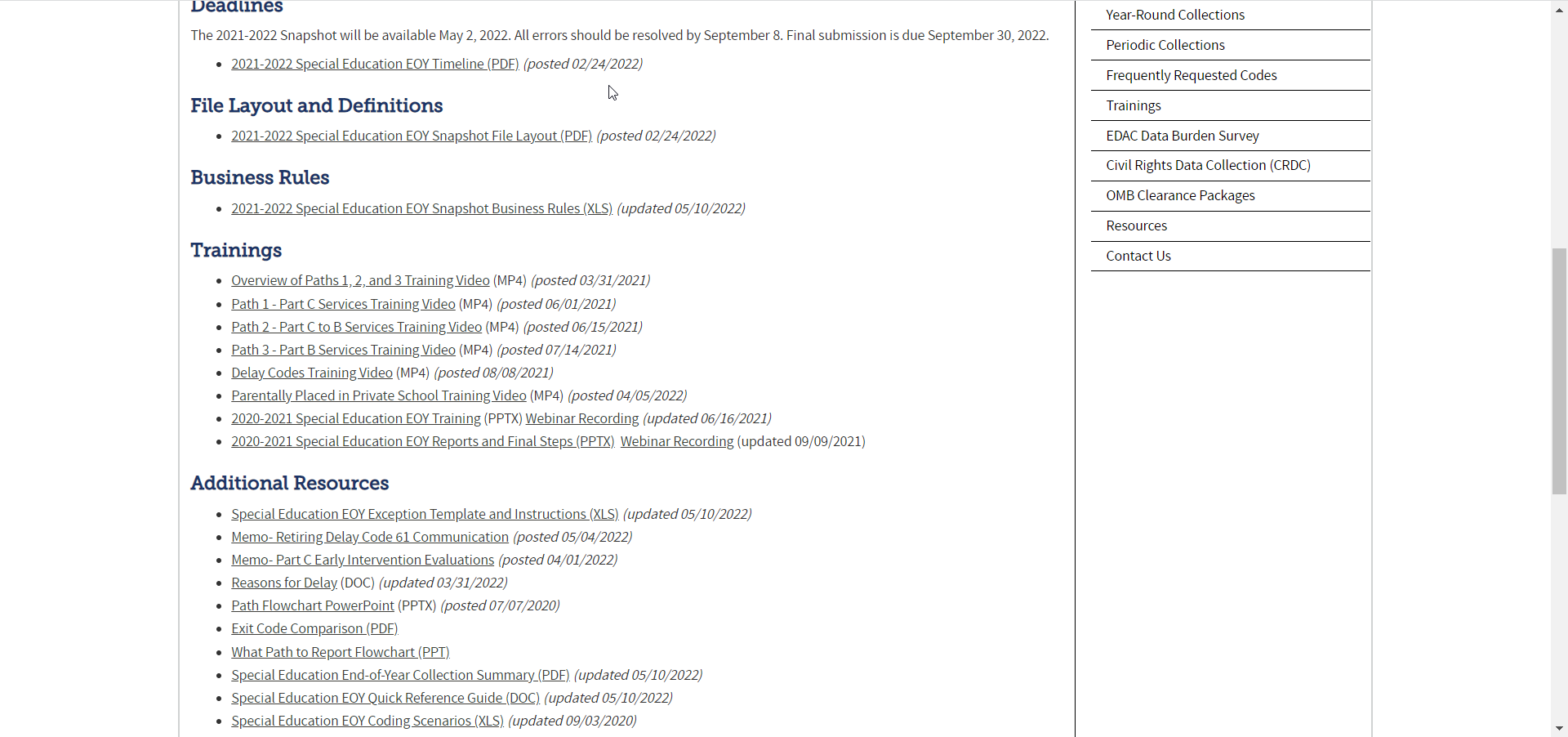 Timeline
Snapshot File Layout
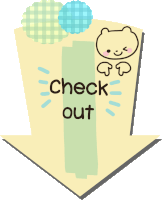 Errors/Business Rules
Trainings - Overview of Paths, etc.
Exception Template
Delay Code Crosswalk
Path Flowchart
Collection Summary 
Quick Reference Guide      
Data Content Guide
21
What’s New in 21-22?
22
2021-2022 Special Education IEP Interchange       Summary of Changes
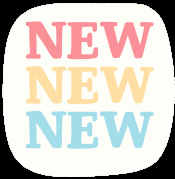 Participation file updates in 21-22:
1. Removed delay code 61 –  Not Valid Covid19- School Closure from data field ‘Reason IEP was Never Implemented Part B’ in 21-22 as an option to report
Please note that delay code 61 is no longer an option for the field – ‘Reason IEP was Never Implemented Part B’. 
It is still an option for other delay fields, but will be removed completely in 22-23.    

2. Added additional clarification to delay code 45 definition. 
45: Parent repeatedly failed or refused to; produce child, give consent, respond to meeting requests, attend scheduled meetings. Includes delays due to illness and any requested meeting delays from parent Process was delayed but did not end.
23
Special Education IEP Interchange 22-23 Changes
2022-2023 IEP Interchange Changes
Child File: 
Remove data field District of Parent’s Residence from the file

Participation file – 
Remove delay code 61 –  Not Valid Covid19- School Closure altogether in 22-23 

Add new delay code 41-Parent chose to extend Part C Services to the Participation File path 2 delay code options – Reason for Delay in IEP Implementation C to B

Path 1 data fields should be zero-filled starting in this collection year. They will be removed from the file altogether in 23-24. Community Centered Boards will be responsible for the Part C evaluations. 
21-22- Part C evaluations should be reported. AU’s are responsible for the evaluations until June 30, 2022. 
22-23 – Part C data fields should be zero-filled as CCB’s will be responsible for Part C evaluations starting July 1st, 2022. 
23-24- Part C data fields will be removed altogether from the Participation file.
Special Education EOY - Lindsey Heitman - heitman_l@cde.state.co.us  (303) 866-5759
48
DMS – Data Management System Change
The ESSU Data Management System is moving from Frontline to Anlar beginning July 1, 2022.
Your access should “roll” to the new system without you having to make any IdM changes 
The ESSU Data Management System (DMS) is a single sign on system that assists AUs in meeting accountability requirements for Special Education and Gifted Education.
This is the system where you’ll upload your final signed reports at the end of the collection. There are 9 reports required for signature and upload. 

    Questions about the DMS system change? Contact Melissa Chaffin Chaffin_M@cde.state.co.us
25
Special Education EOYSpecial Ed Transition Report
Students in transition? New report to help you locate these students.
Found under Special Education IEP folder (SPE role)
26
Who to Report
27
Who to Report
PART B SPECIAL EDUCATION SERVICES and PART C EVALUATIONS
Only report INITIAL referrals/evaluations. No need to report the annual or re-evaluation dates!
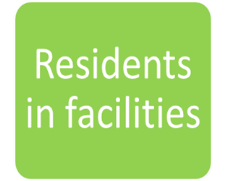 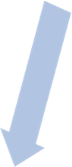 28
Report All Students Who:
Received services in your Administrative Unit (or a detention center within your AU) at any point during this reporting period (July 1-June 30)

Had an initial evaluation for Part C or Part B services:
were birth to age 3 and were evaluated for Part C services (path 1)
were 2.5 but not 4 years old when they were referred from Part C to Part B (path 2)
were referred for a Part B special education Initial Evaluation (path 3)

Were placed in an Allowed Eligible Facility and you are the Administrative Unit of residence
Were detained at a Detention Center located within your AU boundaries
Were on an IEP and received services at a private school on a tuition basis or parentally placed in a private school, have an ISP and receive Sped services from the AU

*more specific details on who should be reported can be found on the Special Education EOY Data Content Guide pages 1 and 2.  Posted here under Additional Resources: http://www.cde.state.co.us/datapipeline/snap_sped-eoy
29
An Initial Evaluation includes students:
who were not eligible at the time of evaluation – student may have received Special Education Services in the past but had returned to regular education prior to this evaluation.
for whom parents revoked consent for services – student received Special Education Services for a period of time prior to parent deciding to cease services.  When child is again referred/re-evaluated, please report them as an initial evaluation. 
who have never been evaluated for Part B Services - these students have never had an evaluation in your Administrative Unit/State Operated Program , another Administrative Unit/State Operated Program, or an Eligible Facility in Colorado.
who received Special Education Services in another state, for whom it was determined that an initial evaluation was needed.
who are parentally placed in a private school and had a Part B Initial Evaluation during the current reporting period (these students are reported by the Administrative Unit in which the private school is located).
Who were educated in a non-public home-based educational program (i.e., homeschooled) and had a Part B initial evaluation during the reporting period.
30
Also, report students who:
were evaluated, even if they were found not eligible. Check your data extracts to make sure students found not eligible are being reported too!
were on an IEP (not an ISP) and received services at a private school on a tuition basis  (these students are placed at a private school by the IEP team and should be reported by the Administrative Unit of Residence).
were parentally placed in a private school, have an ISP and received services from the Administrative Unit (these students must be reported by the Administrative Unit where the private school is located). 
received services outside of the State of Colorado and are the responsibility of your Administrative Unit (these students are placed out of state per their IEP and should be reported by the Administrative Unit of Residence).
31
Special Education EOY: Reporting Facility, Detention Center, SOP, Program Students
The term “Facility” is used throughout the state for different types of schools/entities. In Colorado we have:
1. Allowable Approved Facilities  
2. Special Education Programs
3. Detention Centers
4. State Operated Programs

How to Code for Sped EOY: 
Report the student’s last attendance at a school within your AU. 
Report an exit if student transfers out of your AU at any point (even if you report them for December Count). 
Reporting for Sped EOY is different than December Count for these types of records! There are different reporting requirements for each. Sped EOY should include all students that your AU physically serves, along with resident students in Allowed Approved Facilities. 
Helpful codes document with a tab for each type found under Frequently Requested Codes http://www.cde.state.co.us/datapipeline/org_orgcodes. Allowable Approved Facility Schools and Other Agency Codes


Special Education EOY - Lindsey Heitman - heitman_l@cde.state.co.us  (303) 866-5759
32
Detention Center Students
Division of Youth Services and Department Of Corrections only report committed students.  
AU 66070 or AU 66080 would report these students

The AUs where these detention centers are located should report any detained students if this was the latest status in the school year.
33
Special Education End of Year “Facility” Student Reporting
34
*Reporting guidance for attending AU
*Reporting guidance for exited AU
Reporting Private School Students
Parentally Placed in Private School Field – 
For all students, indicate whether the student is placed by his/her parents in a private or parochial school and whether or not he/she is receiving services on an ISP. 
00   Not Applicable 	
01   Special Education and related services are provided on an ISP.   (SPED EOY)	
02    Student with a disability – no services provided by administrative unit.  (December Count)
More Clarification:
PPPS = 01    Those on ISPs who are receiving services from the AU and their staff, either salaried or contractual, have the same reporting requirements as any IEP student.
These students should have PAI code of 14-17 and Funding Status reported as 54 which means you get no funding even though your AU does provide some services.  (PAI Code and Funding Status only used in December Count)
PPPS = 02  Students likely have a Sped or Part C Referral=00 and normally wouldn’t pull into Sped EOY snapshot. Unless they happened to also have a Part B referral/evaluation. 
Those who are parentally placed in a private school and receive NO SERVICES from the AU at all in any way, these are PPPS=02 and have PAI and Funding zero-filled.
student will be pulled into Sped EOY Snapshot
35
Who Needs a SASID?
SASID REQUIRED
SASIDs are required for students in Path 2 or 3 who are found eligible for Special Education and any existing special education students receiving services. 
PPPS = 01 Private school students on an ISP require a SASID
CDE RITS/EDIS contact Debbie Puccetti: Typically the district in which the private school is located would apply for the student’s SASID in RITS.  There is a designation in RITS upon entering a student in the School Type dropdown that would indicate the student is attending a Non-Public School.  There are many non-public schools in the School drop down, but if the non-public school is not listed in the drop down then the submitter would choose NON-ATTENDING.  


SASID NOT REQUIRED
Path 1 – Part C Students (LASID required if no SASID)
or those who are preschool age or younger (path 2) and found not eligible and do not receive  Special Education service hours.
PPPS = 02 Parentally Placed in Private School  students cannot have a SASID (edits will require you to zero-fill it)
*Keep in mind that each record on your Child and Participation Files must have a SASID and/or a LASID- both fields cannot be zero-filled.
36
What and When to Report
37
Summary of the 3 Paths
38
Summary of Path 1
Path 1 – Part C Services  (ages 0-3)
What is it?  
Services administered for children ages 0-3 through the Department of Human Services with local Community Centered Boards.
These children are NOT on an IEP.
Part C data is collected to calculate ECEA reimbursements for evaluations completed by the AU or contracted for and performed by the CCB.
$$ calculated from # of Part C evaluations completed
Who to Report
Children who were evaluated for Part C (whether found eligible or not)
Does not include children who were referred to Part C and had a screening which indicated no further evaluation was needed. Screenings only are not to be reported on SPED EOY.
When to Report

The timeline for Part C evaluations is 45 days from the date referred to Part C to the date the evaluation is completed.

If the referral was during this reporting period, but the evaluation was completed in the next reporting period, report these children in the reporting period in which the evaluation is actually completed.

If more than one Part C evaluation was completed for the same child during the reporting period, only report the most recent evaluation.
Summary of Path 2
Path 2 - Part B Services  (ages 2.5 to 3.9)  
What is it?
Part B of IDEA governs how special education and related services are provided to school-aged children with disabilities.  
Path 2 only includes children ages 2.5 but not yet 4, who were referred from Part  C to Part B services
These students are being referred/evaluated for an IEP (individualized education plan). 
Who to Report?
All children receiving Part C Services that were referred to Part B services  
This includes those referred to Part B (even if they weren’t evaluated), those evaluated for Part B, those evaluated and found not eligible for Part B, as well as those who actually had an IEP implemented and received Part B Services during the reporting period. 
When to Report?
For those determined eligible, report in the school year in which the IEP was implemented
If IEP was scheduled to be implemented this year but wasn’t, report referral and evaluation information from previous reporting period and indicate reason for delay
For students determined NOT eligible for Part B, report them in the reporting period in which the Initial Eligibility Meeting occurs.
Summary of Path 3
Path 3 - Part B Services  (ages 2.5 – 21) 
What is it?
Part B of IDEA governs how special education and related services are provided to school-aged children with disabilities.
These students are being referred/evaluated for an IEP (individualized education plan). 
Who to Report?
Students ages 2.5 – 21 who were referred, evaluated, and/or received special education Part B services and were not receiving Part C services immediately prior.
This includes those referred to Part B (report ONLY if parental consent to evaluate was received), those evaluated for Part B, those evaluated and found not eligible for Part B, as well as those who actually had an IEP implemented and received Part B Services during the reporting period. 
When to Report?
For those determined eligible, report in the school year in which the IEP was implemented
If IEP was scheduled to be implemented this year but wasn’t, report referral and evaluation information from previous reporting period and indicate reason for delay
For students determined NOT eligible for Part B, report them in the reporting period in which the Initial Eligibility Meeting occurs.
Special Education EOY: When to Report?
*Only report INITIAL referrals/evaluations*
*Report Path 2 and 3 students in school year the IEP was implemented
*Report Path 1 children in school year they were evaluated
42
Keys to Reporting
Know who to report 
Students your AU physically served or evaluated 
Report initial evaluations only (no need to report any re-evaluations)
Students that reside in your AU and attend an Allowable Eligible Facility anywhere in the state
Students attending a Detention Center located within your AU
 Know when to report 
Path 1 Part C records - report in school year the evaluation took place
Paths 2 & 3 Part B records - report in school year the IEP was implemented
 Know which path(s) record fits into
 Path 1 – ages 0 to 3 evaluated for Part C Services
 Path 2 – ages 2.5 to yet 4 referred from Part C to Part B services 
 Path 3 – ages 2.5 to 21 referred/evaluated for Part B services 
Be sure to verify and double check that correct Delay Codes are being reported
Special Education End of Year:Delay Codes are Important
**Delay codes affect your Indicator 11 and 12 percentages! “Not Valid” codes will lower them**
Delay Code- 45 - Parent repeatedly failed or refused to: produce child; give consent, respond to meeting requests; attend scheduled meetings. Includes delays due to illness and any requested meeting delays from parent. 
Reminder to use 45 on any delays related to the parent deciding to wait to finish the evaluation process 
It is a valid code; whereas 58, 59, 60, and 61 are not

Delay Code 59 - NOT VALID - Other _________________ (provide explanation in exception request)
Use if no other delay codes are applicable
Record must have a SASID to use this delay code because an exception request is required to pass the error

Delay Code 61 - NOT VALID - COVID19 School Closure
This code is going away next year but may be used in the 21-22 school year (except in the Path 3 Date IEP Never Implemented field).
44
The Special Education or Part C Referral field indicates which path should be filled out.
FIRST STEP when clearing errors is to be sure the ‘Special Education or Part C Referral’ field is correct. 

Many of the edits are dependent on this field.
45
Data Fields in the 3 Paths
Path 1 Data Fields (5): 
Date Referred for Part C Evaluation 
Date of Parental Consent to Evaluate Part C 
Date Evaluation Completed Part C 
Reason for Delay in Completing the Evaluation Part C 
Eligibility and Services Path 1 

Path 2 Data Fields (10): 
Date Child is Found Eligible for Part C Services 
Date of Referral to Administrative Unit from the Local Community Centered Board 
Date of Parental Consent to Evaluate C to B 
Date Evaluation Completed C to B 
Reason for Delay in Completing the Evaluation C to B 
Date of Initial Eligibility Meeting 
Reason for Delay in Initial Eligibility Meeting C to B 
Date IEP was Implemented C to B 
Reason for Delay in IEP Implementation C to B 
Eligibility and Services Path 2
Path 3 Data Fields (9): 
Date of Parental Consent to Evaluate Part B 
Date Evaluation Completed Part B 
Reason for Delay in Completing the Evaluation Part B 
Date of Initial Eligibility Meeting Part B 
Date Initial IEP was Finalized Part B 
Reason for Delay in Finalizing the Initial IEP Part B 
Date IEP was Implemented Part B 
Reason the IEP was Never Implemented Part B 
Eligibility and Services Path 3
46
What Path to Report in?
What services is the student being evaluated for?
Part C Services
Part B Services
It is possible a student will be reported in more than one path.
Was the student receiving Part C services immediately prior to this Part B evaluation?
Yes
No
Path 1
Students in this Path are 0 to 3 years old.
Path 2
Students in this Path are 2.5 but not yet 4 years old.
Path 3
Students in this Path are 2.5 to 21 years old.
[Speaker Notes: This chart is also posted on the Data Pipeline website. It is a good chart to have handy while working on the collection to help you decide what Path a student should be reported in.]
Reporting Initial Evaluations/Referrals
If a record was reported as a Path 2 or Path 3 referral last year, those same path events should not be reported again this year. If an IEP was implemented, the record would be a referral 06 instead.  

Remember:
Only Initial Evaluations need to be reported in ONE reporting year
Reporting referrals again affects your indicator percentages
Check for these errors and warnings for repeat referrals reported: 
Error SY262:   This record was reported in Path 2 last year. If student is on an IEP as a result of last year's initial evaluation, they should be reported as a Referral 06 this year.

Warning SY263:  This Path 3 student was reported in your Administrative Unit last year as a Path 3 student, please verify whether your current reporting is correct.
48
Special Education End of Year  - Parents request delay in start of services
How to report a  referral in which parents request delay in start of services to the fall: 
Ideally, a path 2 or 3 referral record should be reported in the school year in which the IEP was implemented. We generally advise to report the referral in the fall/school year – 22-23 -  if you expect student to enroll. 
If parent does not enroll their child once the evaluation process completes, delay code ’01’ is applicable  
In Enrich- 2 options: 
1. Populate the Actual Start Date of Services with the expected first day of school for the 22-23 school year. Example: 08/16/2022
System will automatically withhold the record from the 21-22 Sped EOY and report it in the 22-23 Sped EOY instead. A delay code of 45 (or 49 depending on age) would fit.
2. End the record in 21-22 (meaning you will report the referral in the 21-22 Sped EOY) with a delay code of 01 and all applicable evaluation dates. 
Then reactivate it in 22-23 if the student does go on to enroll. This record would require a Special Education or Part C Referral Code of 06. All referral dates should be zero-filled on this record, since they were reported in 22-23.
49
Reporting Examples
50
Did Not Qualify – Staffed Out During the School Year
Student DNQ (did not qualify) – students who came into the reporting period as a ‘Special Education or Part C Referral’ of 06 (receiving Special Ed. services)  and were at some point during the year staffed out of services. 
Report Exit Code 09 – Transferred to Regular Education
Report exiting students who are staffed out with all the Sped services info that were in effect on their last day of service.
Make sure to keep the following Sped services information fields filled in:
Eligibility and Services = 02 eligible
Sped Service Hours= populate as applicable on last date of services
51
Example:Which School Year to Report?
Part C - Path 1 students should be reported in school year in which the evaluation took place. 
Part B – Paths 2 & 3 students should be reported in school year in which the IEP was implemented (or if date is zero- filled and IEP will never be implemented as indicated by delay reasons 01, 03, 47, 52, 54). 
 
Using these rules will help you determine which school year to report child in. Events often span two school years and the reporting needs to be broken up – report Path 1 evaluation this year and Path 2 events next year.  
Example:  A 2.8 year old was evaluated and found eligible for Part C in March 2022.  The child was then referred to Part B in May 2022 and found eligible.  The IEP won’t be implemented/services starting until next school year in Fall of 2022.  
The Part C Evaluation should be reported in the 21-22 school year since the child was evaluated in March 2022. Special Ed or Part C Referral code =01.
The Part B referral and dates shouldn’t be reported until 22-23 since the IEP won’t be implemented until fall of 2022.
Special Education EOY: Delay Code Examples
Q: Several of our C to B referrals are turning 3 in the months of May, June, and July. They were evaluated and found eligible for Part B services during the 21-22 school year, but parents are waiting until the fall of 2022 to enroll and start them in school/services. Do we report them in the 21-22 collection and what delay code do we use? 

A: Report the C to B referral for these students in the 22-23 collection, the year in which their IEP is scheduled to be implemented/services started. You will still need to report the applicable delay code at that time. 
Use Delay Code 45 for parent related delays. This would include parents opting to wait and enroll these students in the following school year since they turn 3 so late in the year (May birthday) 
Use Delay Code 49 for those that turn 3 over the summer months or after school has ended for the 21-22 sy. 
You do not need to report them at all in 21-22 UNLESS they also had a Part C evaluation this year. If that event was reported in a prior year, you would hold off on reporting them this year.  If part c eval took place earlier this year, you would report them as a path 1 record only in 21-22.
53
Special Education End of Year
Date IEP Implemented Path 2 or Path 3 –
A path 2 or 3 referral record should be reported in the school year in which the IEP was implemented 
Date student physically began receiving services in your AU
Should match the “Date of Entry to Special Education” on the record
For Sped EOY reporting purposes, this date should not be reported on a referral record if the student did not receive any services in your AU 
even though the IEP would have been “implemented” or was marked as implemented in your source system – please don’t report it in the Participation file unless student enrolled and actually began school and services there

If parent never enrolls their child once the evaluation process completes, delay code ’01’ is applicable
54
Exceptions
55
Exception to the Rule – Save Exception Spreadsheet in Syncplicity Folder
Submit exception requests to Syncplicity – online platform used for secure file sharing
Let us know if you do not yet have a folder. We will send you email with a link to set it up
Once a file has been shared you can access Syncplicity at:  my.syncplicity.com
File name is your AU code 
Used for Exception requests, questions that include PII, facility students information, etc
Please email CDE to notify us you’ve placed something in the folder. We aren’t automatically notified when you’ve saved something in your Syncplicity folder.
Syncplicity User Guide: http://www.cde.state.co.us/datapipeline/syncplicityinstructions
56
EXCEPTION TYPE
ERROR CODE (S)
INFORMATION NEEDED IN "COMMENTS AND EXPLANATION"
Please provide student's age and details of why student is not
Grade to Age
SY250
in an age appropriate grade.  EXAMPLE:
Please provide the
Date of Birth, Date of Exit, and an
explanation of details regarding the student's drop out prior to
Student Dropped
SY247
the age of 17 and attempts made to retain the student in
Out Prior to Age 17
school.  EXAMPLE:
Primary Disability
Please provide the
Date of Birth, The Sped Part C Referral Code
of 11 or 12 and
SY111, SY112,
being reported, and an explanation of why the student's
outside acceptable
SY113
disability has not been updated.  EXAMPLE:
age range
Please provide the
Date of Exit, Basis of Exit and the reason the
Student Reported
student was reported in error on the previous SPED EOY.
in Error on Previous
SY108
EXAMPLE:
SPED EOY
Student Reported
Please provide the
Date of Exit, Basis of Exit, and reason the
in Error on
SY107, SY109
student was reported in error on the previous December Count.
December Count
EXAMPLE:
Exception Edits
Business rules at the Snapshot level that may require an exception request. 
Snapshot Exception Template found here under Additional Links.
57
Special Education EOY - Exceptions
Be sure to download the Sped EOY template and not the EOY template – they are different

Format on the template must be exactly as specified or file won’t upload – double check sasid, error code, etc

Explanation field cannot be larger than 400 characters

SY247 exceptions? Check Warning SY282 first to be sure the student didn’t transfer to a different AU
58
EOY Missing Exits
59
ERROR CODE SY108
Error SY108    Triggers when a record that was on last year’s snapshot is missing from the current year snapshot
This error can trigger for the following reason(s) that do not need an exception:  
Student exited over the summer or in the prior year and has not returned to your AU this year (more information on next two slides regarding this)
An error exists at the IEP Interchange 
An IEP Interchange file (child or participation) didn’t successfully process
Criteria Issue (i.e. mismatched SASID or LASID between files, interchange error, etc)
Check the Pipeline Report - Records Not in Snapshot  for details
Only reason an exception would be used for this error:  
Merged SASID or school closings/unusual circumstances
60
Special Education EOY:Missing Exits
Students on your 20-21 Sped EOY snapshot that did not return/attend your AU at all in 21-22:
Best way to report these records- Use ‘EOY Missing Exits’ Screen:
Remove student’s record altogether from your 21-22 Child and Participation files
Create a new Sped EOY Snapshot
Check EOY Missing Exits Screen for student’s record and add exit reason there – Data Pipeline/Special Education tab- EOY Missing Exits (steps on the next slide)
Processing them this way will prevent SY268 and other grade level/school code errors and exception requests
61
EOY Missing Exits Screen – students that exited over the summer or didn’t return in the fall
Click Special Education/EOY Missing Exits. Select 2021-22 School Year and click “Search”.
This will bring up your AU’s list of records that are likely “Missed Exits” from prior year. The system will not include any records in this screen that are on your Child or Participation file (whether or not they’ve made it to snapshot yet). 
Manually enter the “Missing Exit Type” on the records you have that information for and click “Save”. You don’t have to do them all at once. They will stay visible in this screen through the end of the collection.   
Once you create a new snapshot, the saved records will be added to your 21-22 snapshot with a “Date of Entry to Sped” and “Date of Exit from Sped” of 07/01/2021 and the “Basis of Exit” reason you chose. 
This will resolve SY108 when you create a new Snapshot. 
In the COGNOS report “Snapshot Records: Special Education EOY Snapshot Records” you will see records that were added through the EOY Summer Exits screen in column B “EOY Summer Exit” = Y. 
You’ll notice the record count between the Participation file will be different than the EOY Snapshot with the addition of these records.
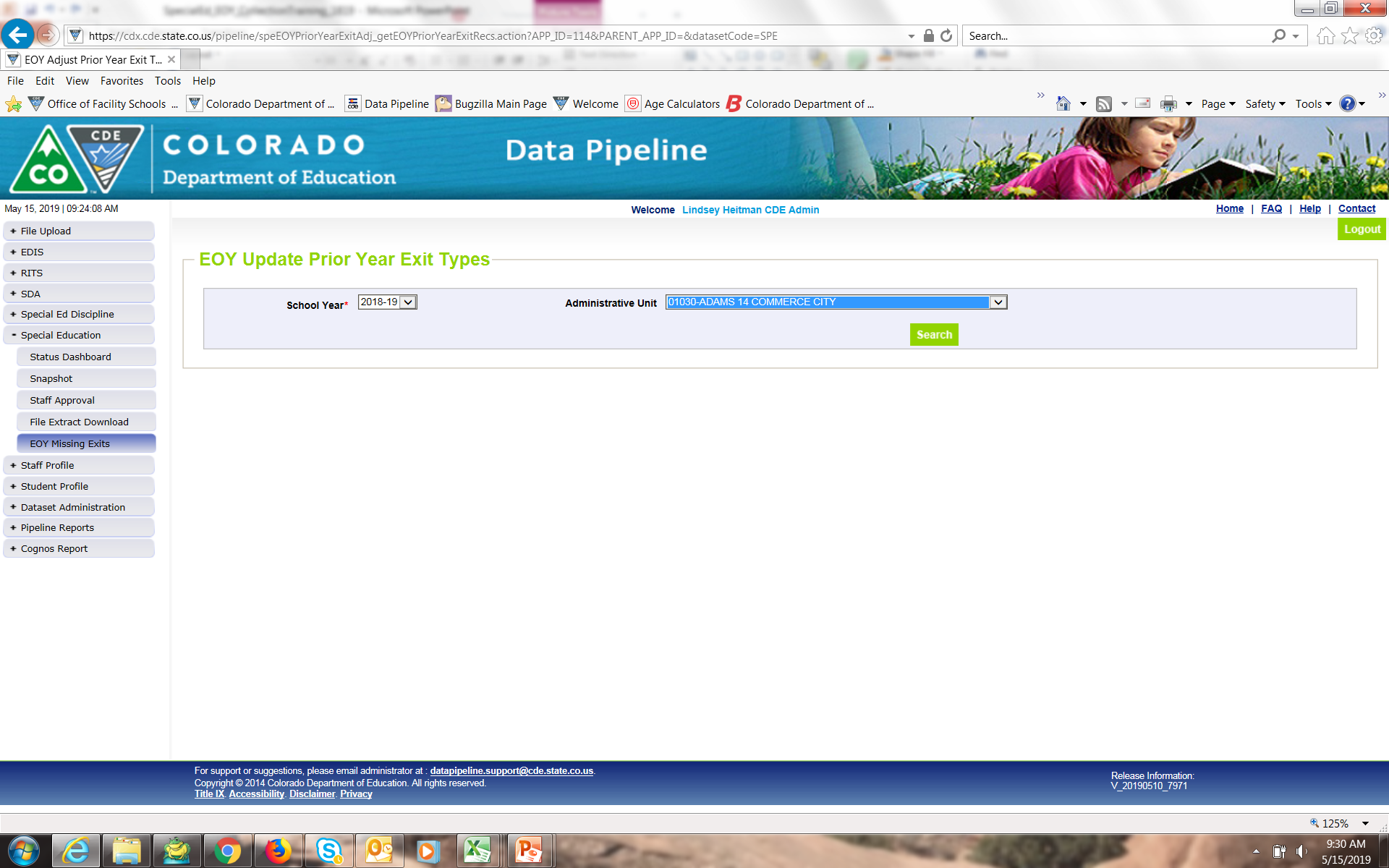 Select 2021-2022
62
Excluded from Snapshot:PAI Code 31 – Contract Student
Records triggering an SY108 errors
 Excluded from the snapshot due to a 31 PAI Code
If student exited to receive services from another AU on a tuition contract, they will need to be exited on your 21-22 Participation file for Sped EOY purposes. Student should have been reported on Dec Count for funding. 
How to Report and clear error SY108:
“Back date” the school enrollment info to what it was as of the last date of attendance in your AU. Adjust:
PAI Code
School Code
District of Attendance
Add a Date of Exit and Reason Exited
This change should bring the record into you snapshot and clear error SY108
Note: student only needs to be exited from your AU once, so if they have been attending the program for a couple of years and you exited them to the program the first year, leaving them excluded from the snapshot with a 31 PAI code is correct
63
Special Education End of Year – Missing Snapshot Records
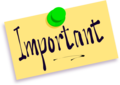 Missing Snapshot Records Report-Check it out!  
Identify records missing from snapshot due to:
Interchange errors
Criteria issues such as excluded PAI codes or mismatched sasids or lasids
Records missing from either Child or Participation file
Do you have SY107 or SY108 errors? Check this report first!
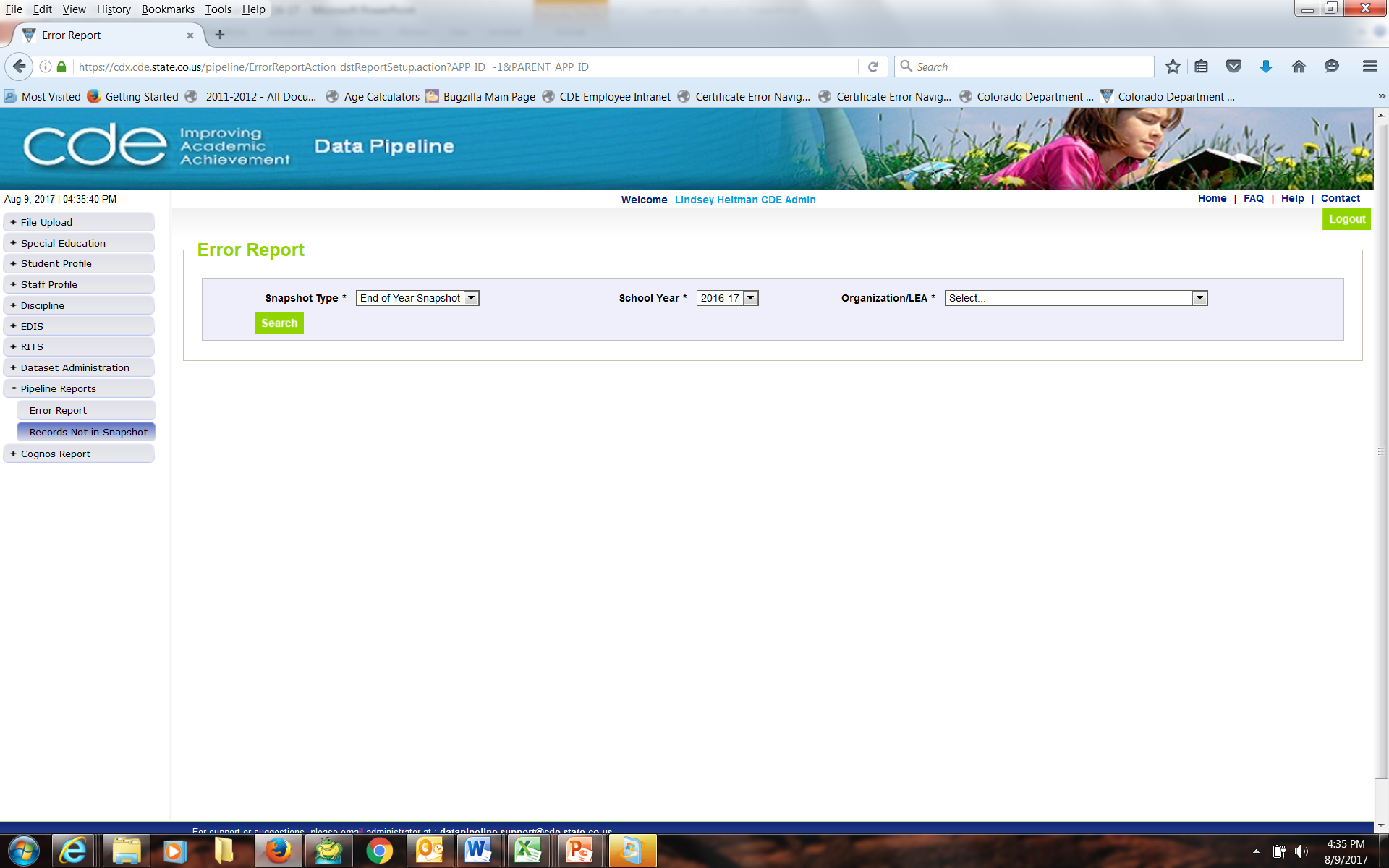 *2021-2022
Special Education EOY - Lindsey Heitman - heitman_l@cde.state.co.us  (303) 866-5759
Exit Tips
65
Exit Tips
An exit for Sped EOY purposes is a student who has exited from Special Education services in your AU 
Student records may have different Exit Codes in regular EOY  
A student record that does not ever begin receiving Special Education Part B Services (i.e. Date of Entry to Special Education is zero-filled) should not contain a Date of Exit or Basis of Exit. 

Students should never be reported with a Date of Exit or Basis of Exit if:
He/she is in Path 1 or received only Part C Services.
An evaluation was never completed.
He/she was evaluated and found not eligible.
He/she was evaluated and determined eligible, but services were never initiated.
66
Exit Codes Fine Print
Note: this includes Special Education Programs and Detention Centers
Note: use on any student who left and none of the other exit codes fit. Warning SY282 is there to notify you student is attending in another AU
Note: Only reported when student is expelled and NOT receiving Special Education services during expulsion. Exit code of 50 should also be reported in your Special Education Discipline Snapshot. If they continue Sped services during expulsion, no exit is necessary.
67
Exit Code tips
Students with a regular End of Year exit code of 26 (transfer to a detention center out of district) would either be coded with an exit code of 13 or 21 on SPED End of Year.  It depends on whether the student was detained or committed.
Code 13 (Transfer to a Public School or program in a Different AU) would be used for detained students.
Code 21 (Transfer to a Facility Operated by the Colorado Department of Corrections or Division of Youth Services) would be used for committed students.
68
Data Pipeline Process     Data Pipeline Process
69
Accessing the Data Pipeline
*your single sign-on login may be used for all CDE applications listed here that you have access to
Bookmark this link: https://cdeapps.cde.state.co.us/index.html 
From this page click Data Pipeline to get to this screen. 
Next click the blue login button.
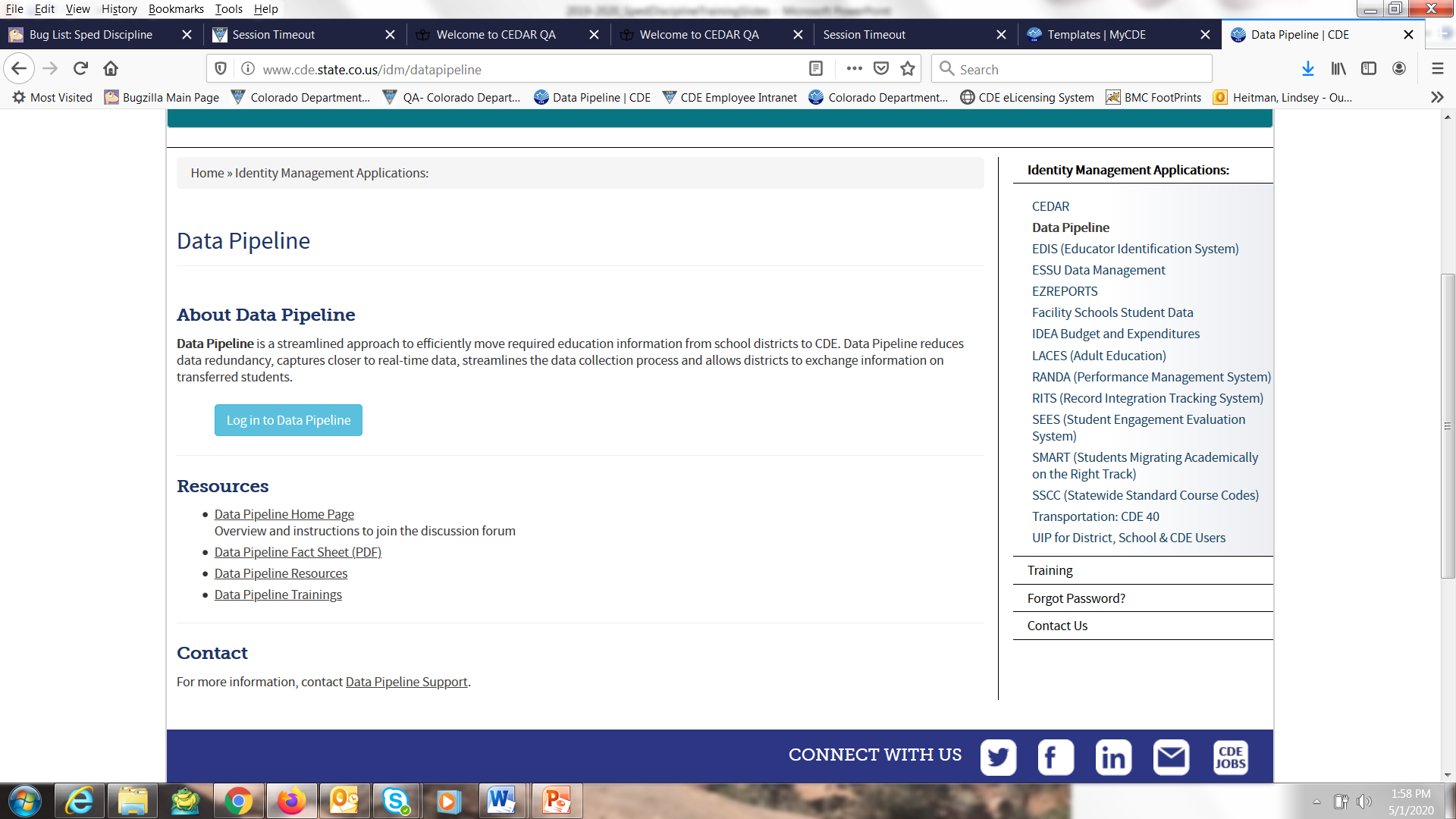 Single Sign On
Username is the email address associated with your IdM account
Password specified by you
71
1st Step: Format Checker *optional
Once the file is created, you have the option to run it through the Format Checker to ensure all the bytes are correct.  
The system checks the first row of data only.
All fields PASS = Ready to upload
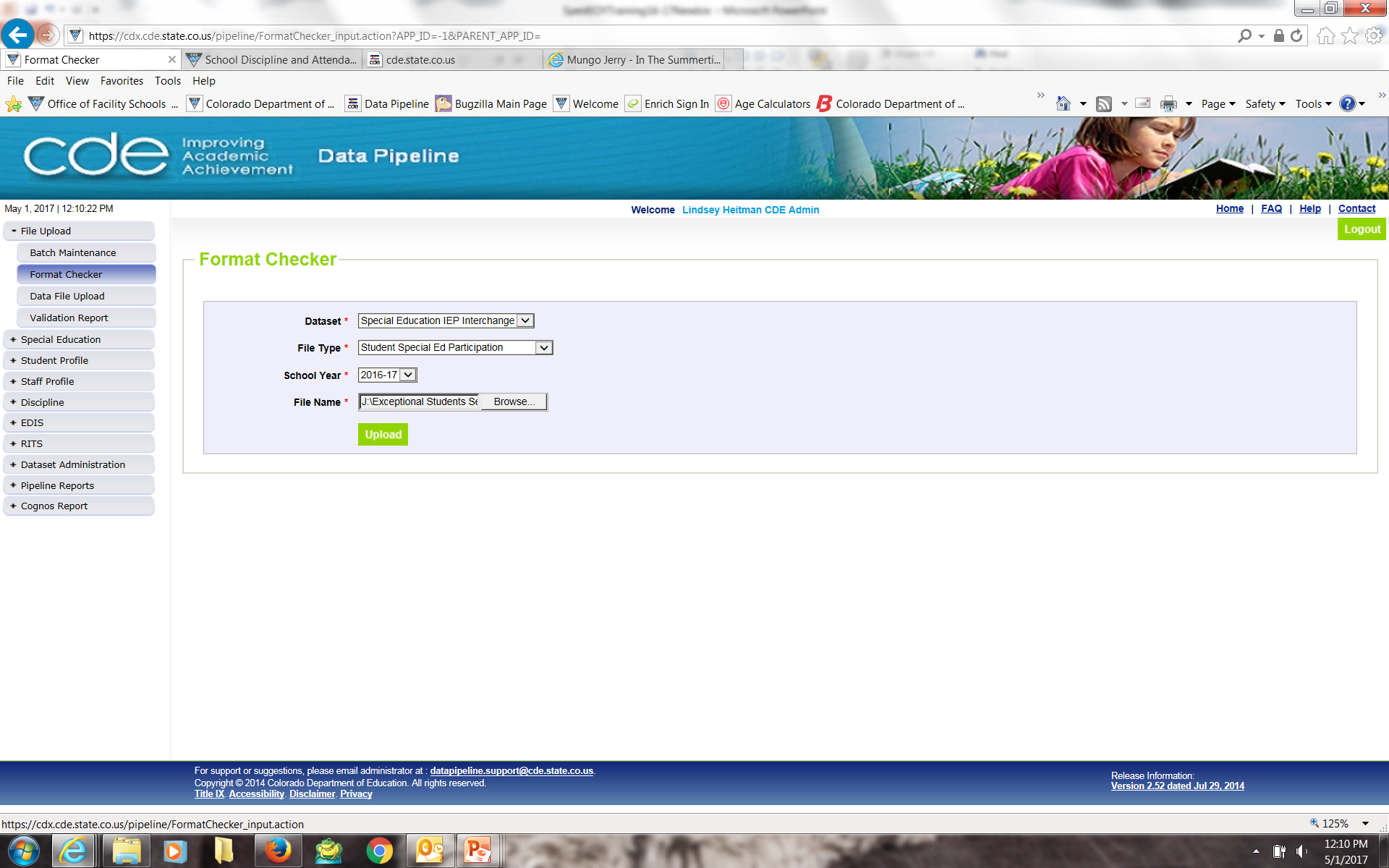 72
Step 2: Data File Upload
Click on File Upload/Data File Upload
Choose File Type and School Year. Organization should populate with your AU. 
Click on Browse to locate File
Choose Replace
Hit Submit
Note message in green below.  A Batch ID will be created.
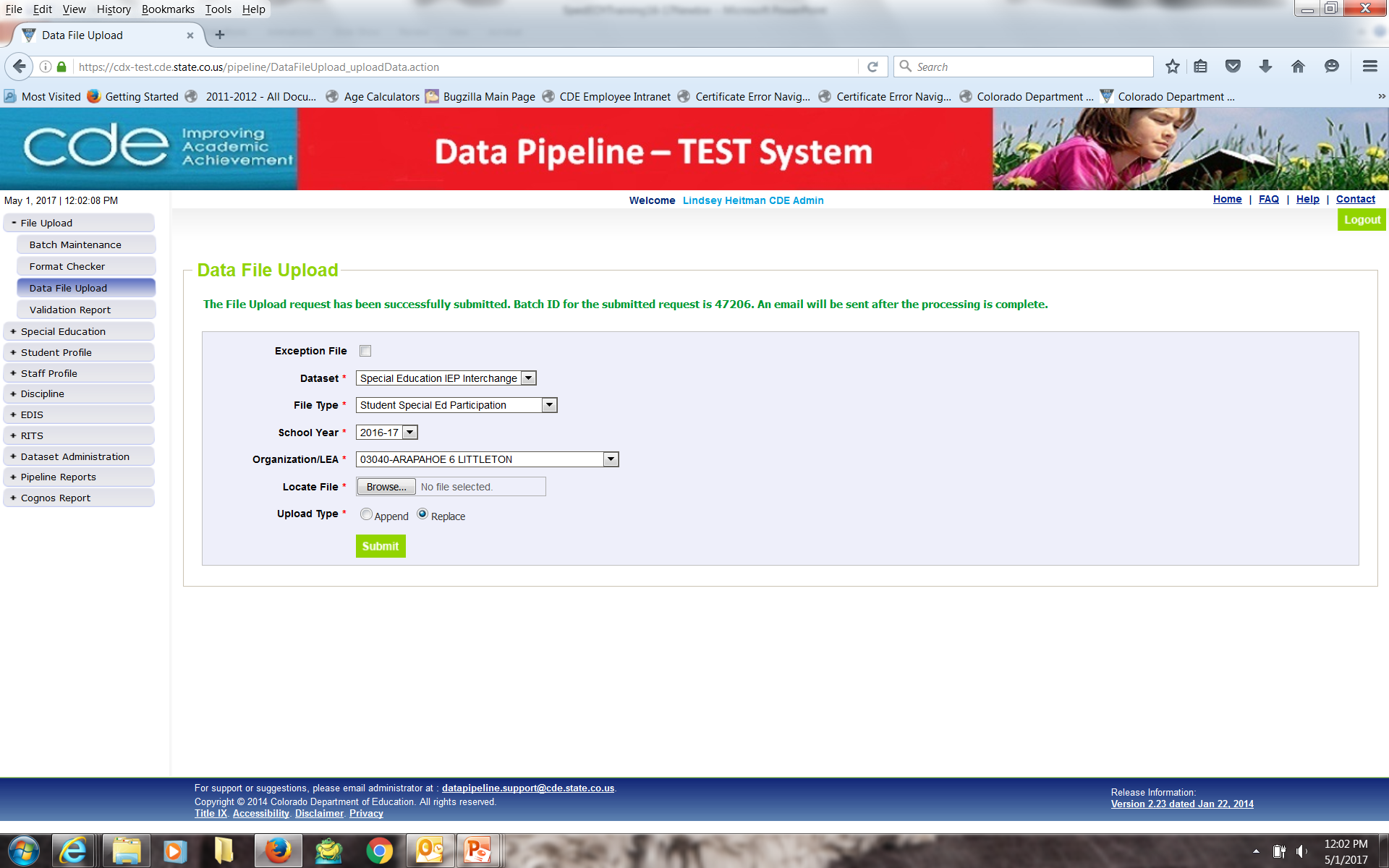 73
Step 3: Batch Maintenance – Important Step (don’t forget to check this screen after upload)
Check Batch Maintenance to ensure files have processed successfully. 
Processed Indicator will say “YES”.   If blank or “No”, file did not upload 
Check Record Count, Error Count, and make sure submitted date and time look accurate.
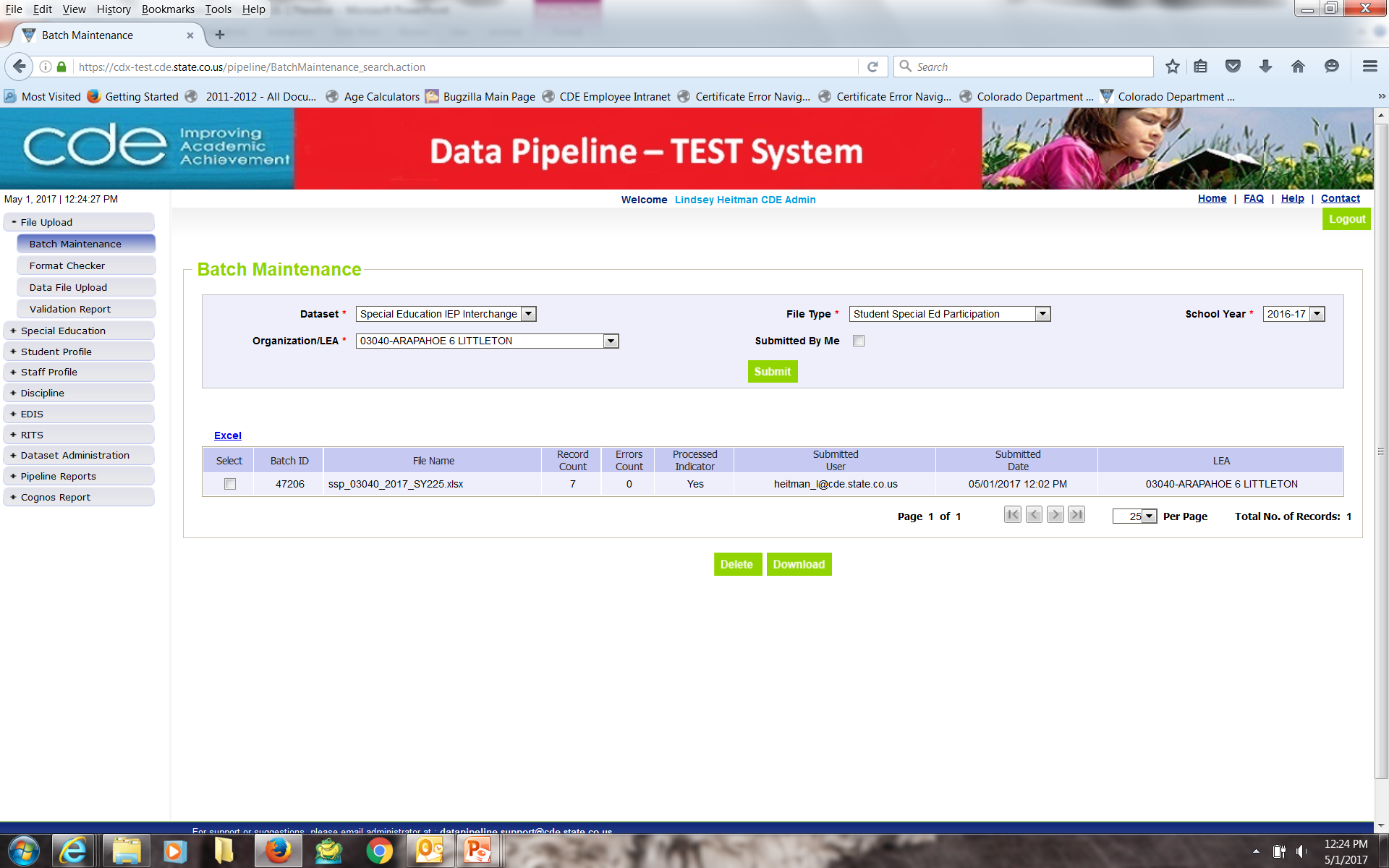 74
Somethings not right:
You’ve uploaded your file and created a snapshot, but the errors are not reflecting the file’s data: 
If this happens be sure to check:
The confirmation email for records/errors count
BATCH MAINTENANCE to ensure file processed successfully
The file upload TIME (from email) to ensure file was fully processed when you created the snapshot
Both Child and Participation files to ensure record is present
SASIDs/LASIDs are matching in both Child and Participation Files
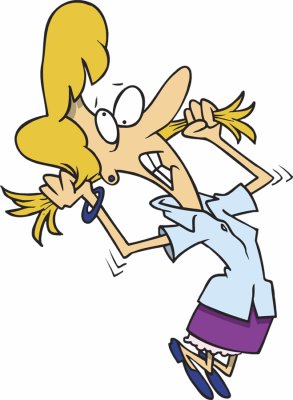 75
Checking IEP Interchange Errors – 2 options
1.  Pipeline Reports-  Error Reports
Another option for accessing Interchange and Snapshot level error reports
Dataset: Special Education IEP 
File Type: select which file you’re working on
Export to Excel to view errors in detail
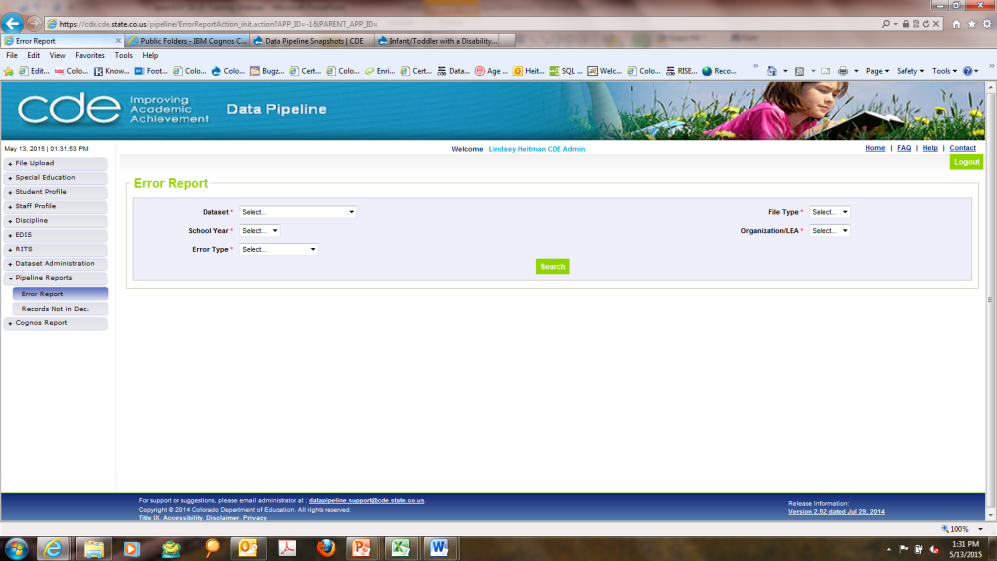 76
Cognos Reports Option for Checking Interchange Errors
2. Data Pipeline-Cognos Reports-Special Education IEP:
Detail and Summary Error Report for each File
All errors located here so be sure to check before final submission
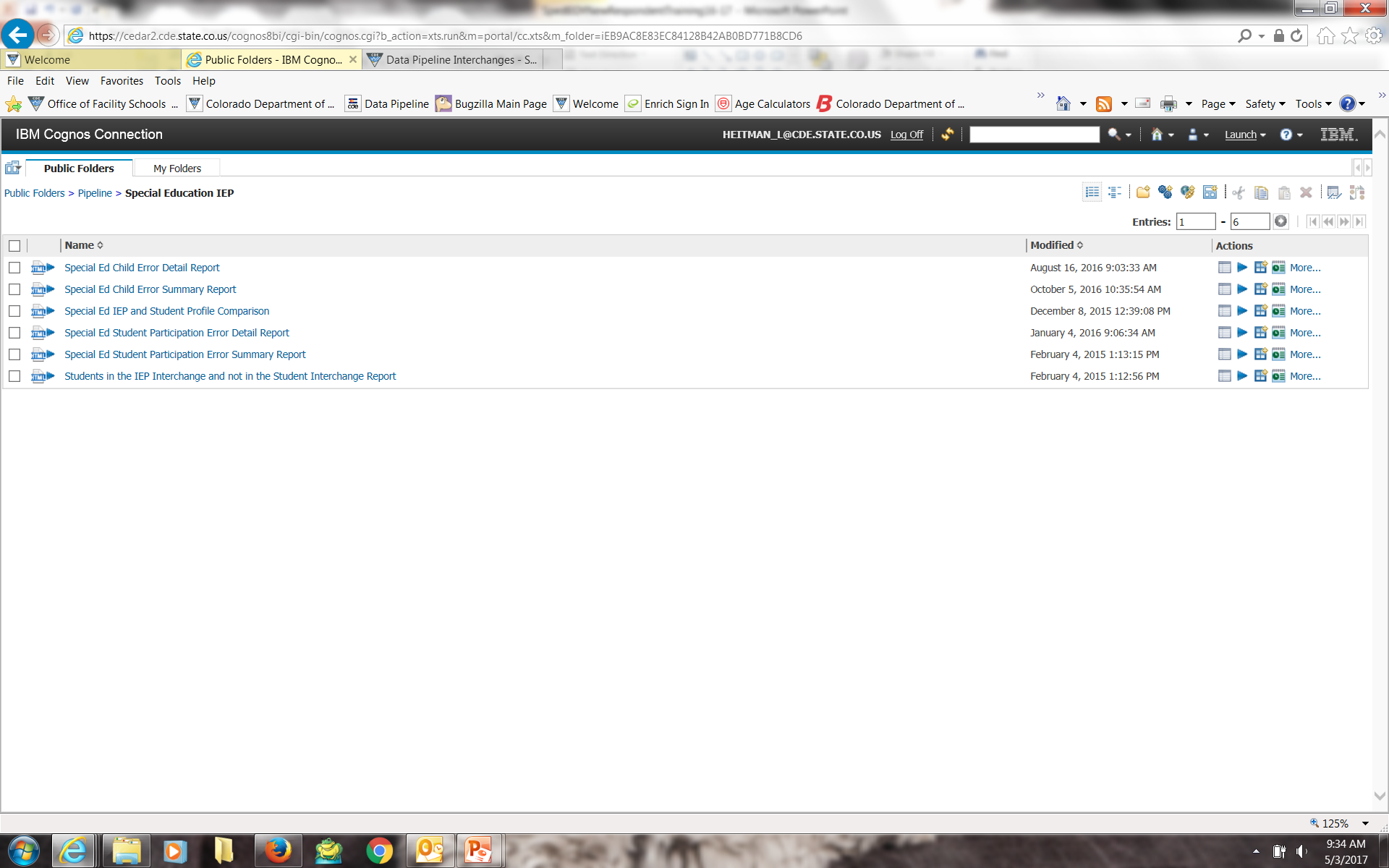 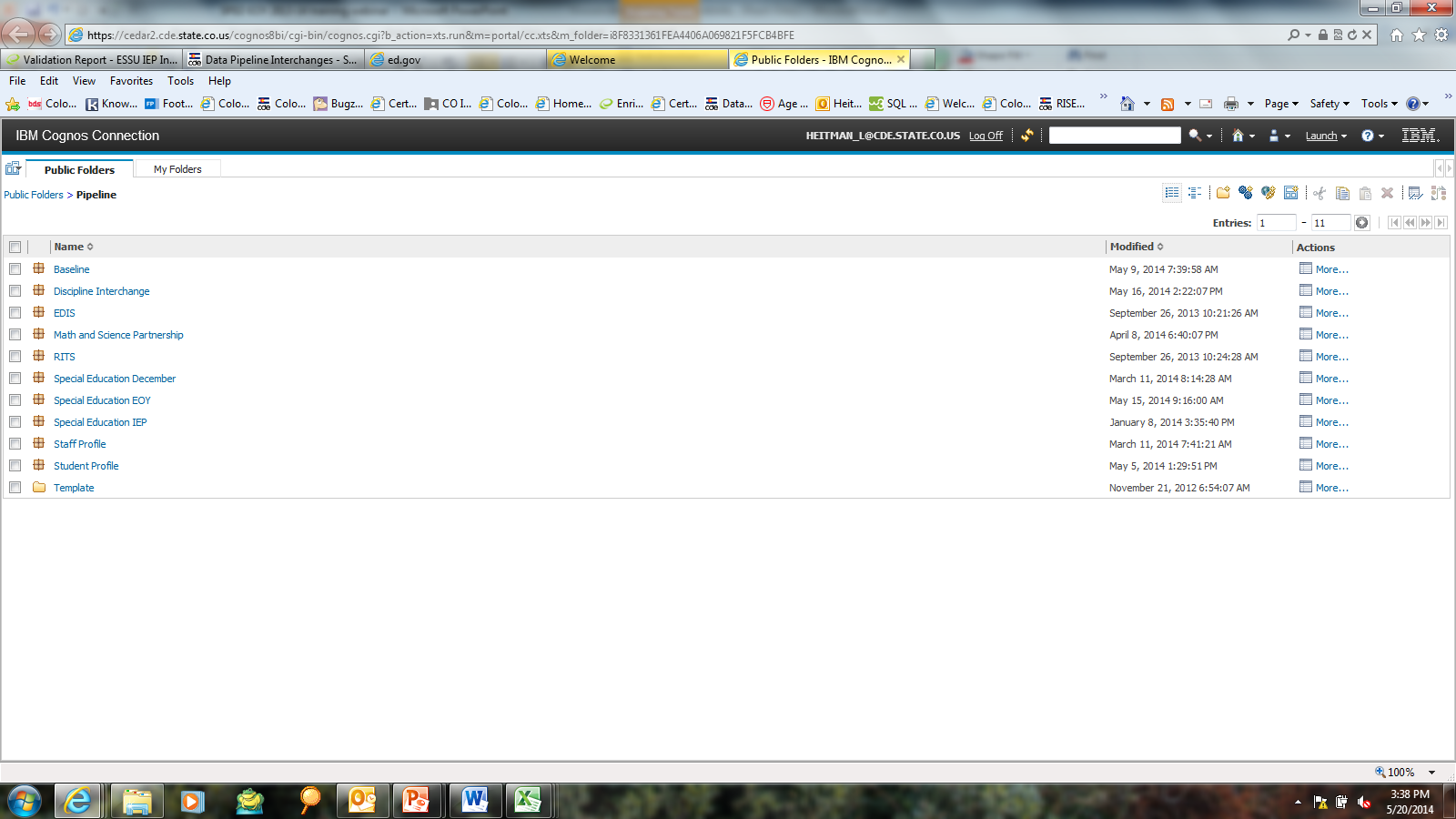 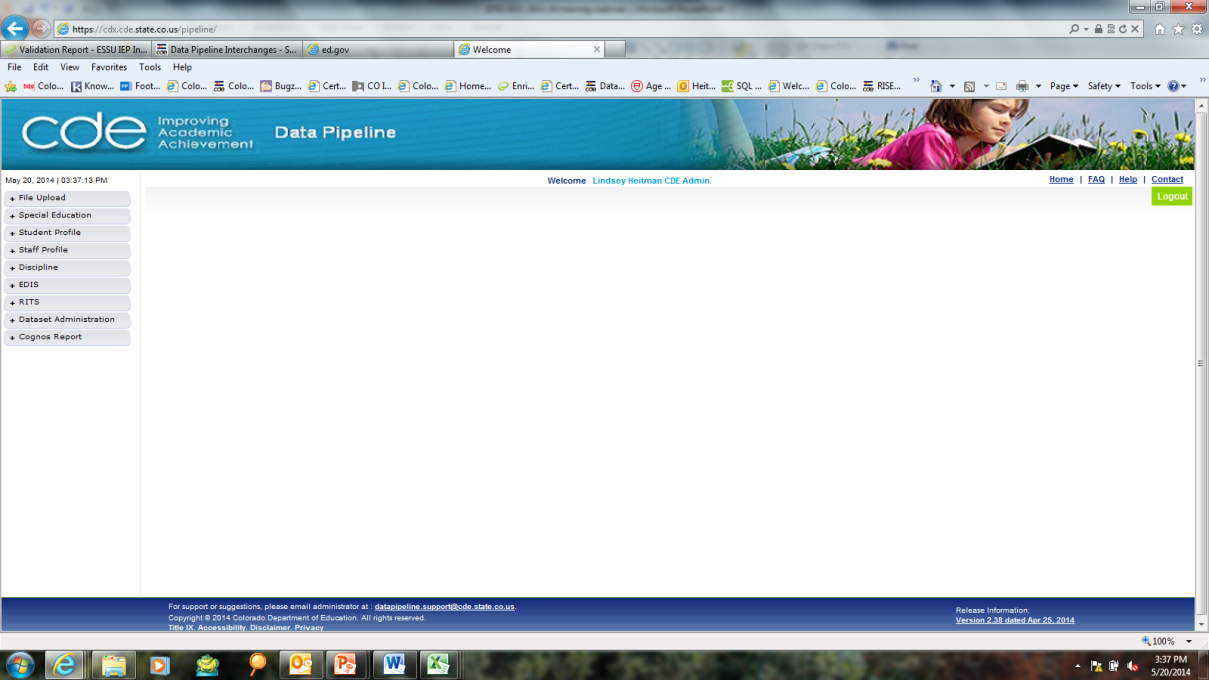 77
Special Education EOY Snapshot
Create Snapshot
Click the Special Education tab 
Click Snapshot tab
Select “End of Year Snapshot”
Click Search to bring up the “Create Snapshot” button in green.
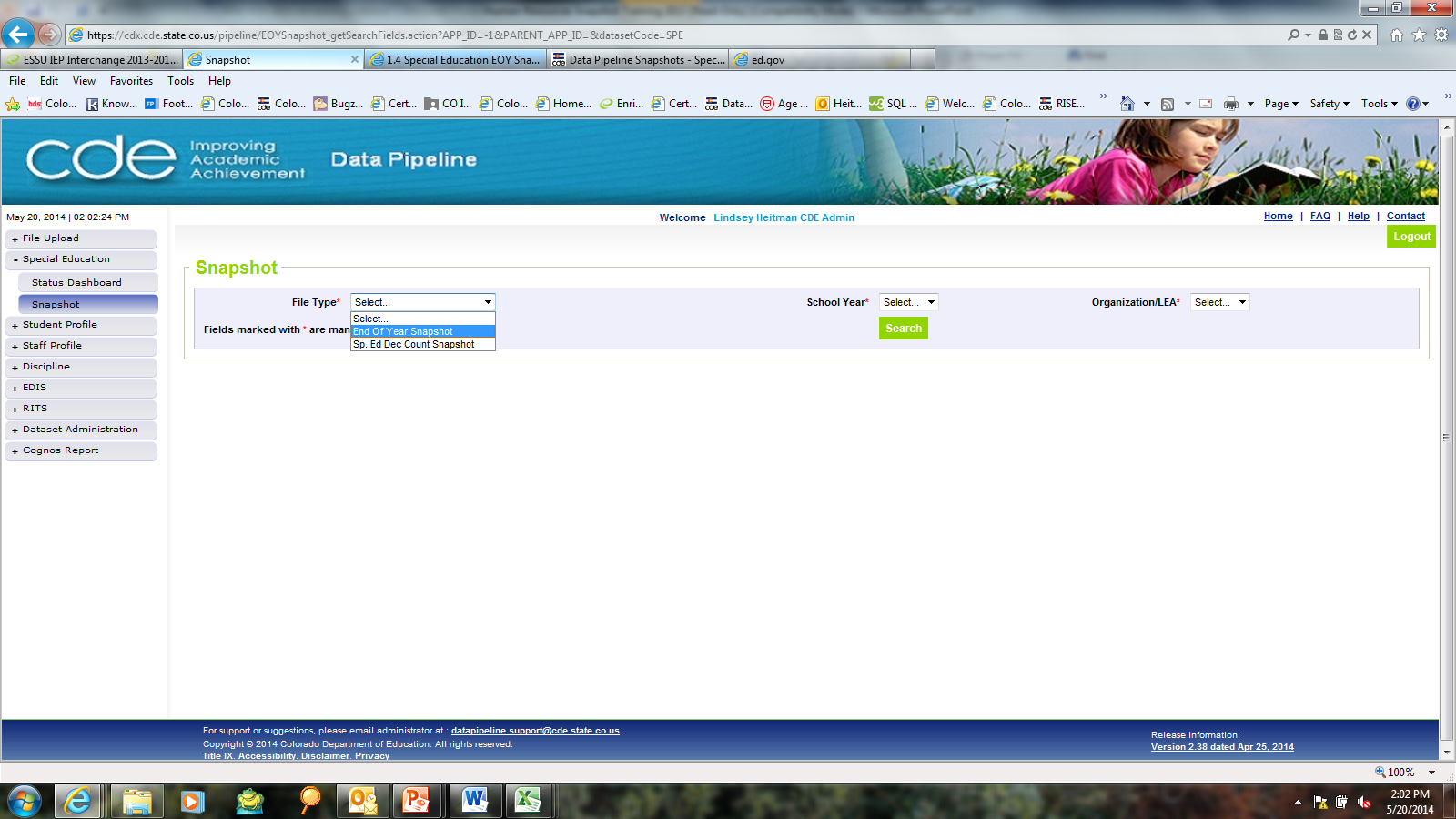 It’s helpful to have all Interchange errors cleared before starting on your snapshot errors
Why? Because records with errors at Interchange level will not pull into snapshot validations so you may be wasting your time looking into snapshot errors
78
Creating a Snapshot
Select school year and organization 
Click “Create Snapshot”
A message will display in green once it’s processing:
     
“Snapshot creation triggered and processing. A notification email will be sent upon completion.”
79
Status Dashboard:Check Status of Snapshot
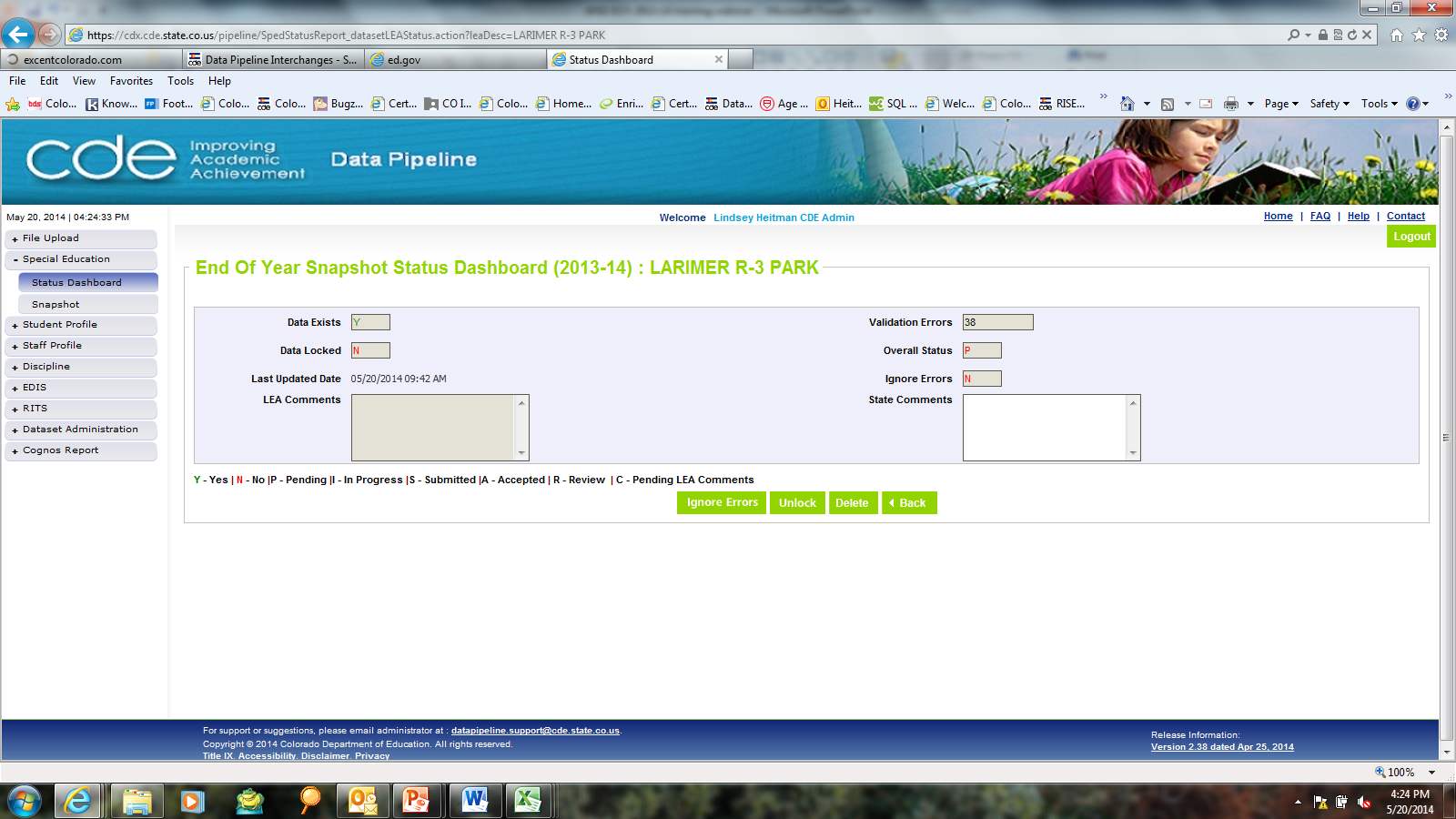 Be sure that Data Exists  (Y) 
Check to see that Last Updated Date  is the most recent snapshot created
View and resolve your Snapshot Errors  (these are your level 2 snapshot errors)
80
Where to Find Snapshot Errors and Snapshot Records Report
Click Cognos Reports and then Special Education EOY:
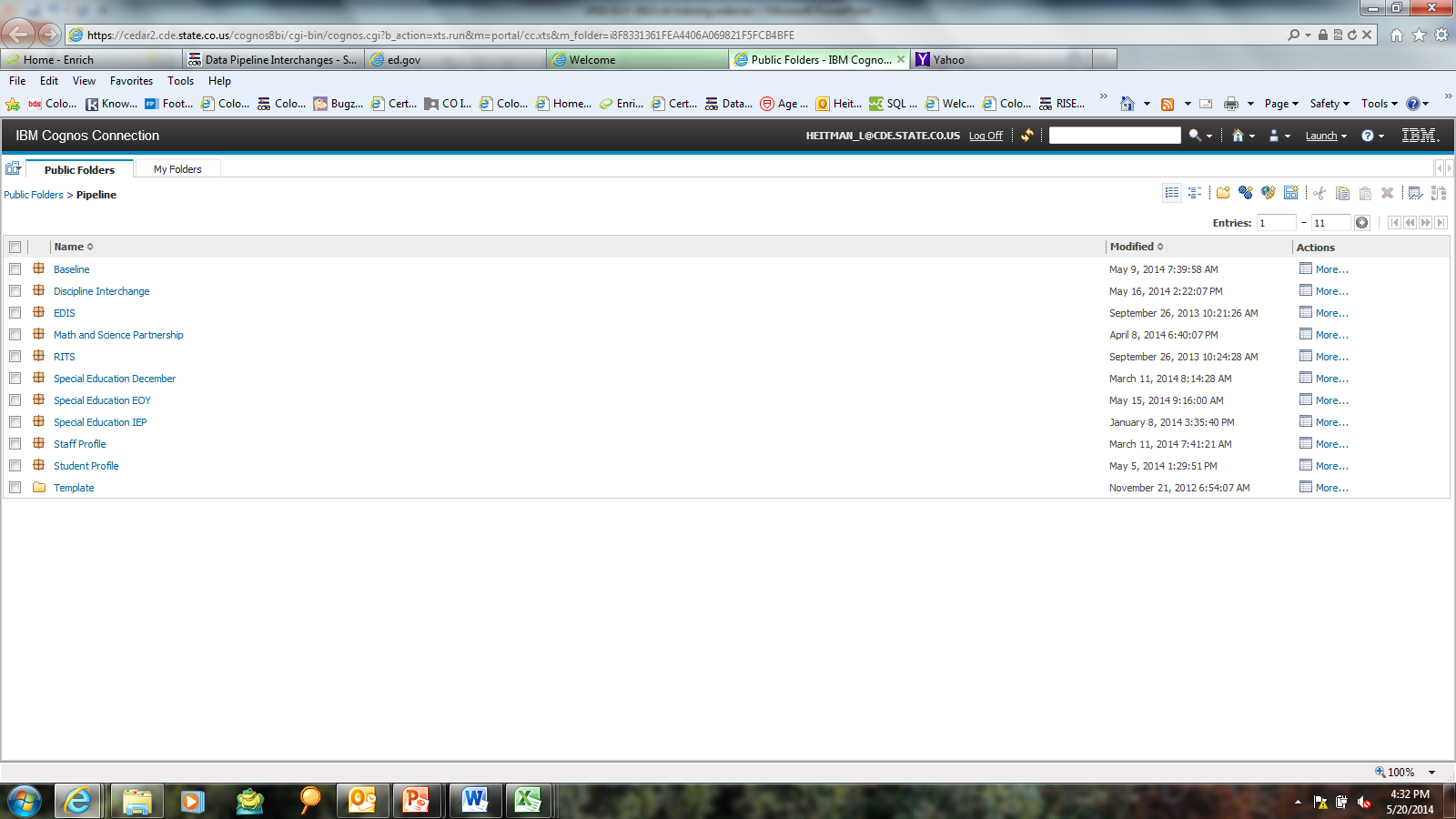 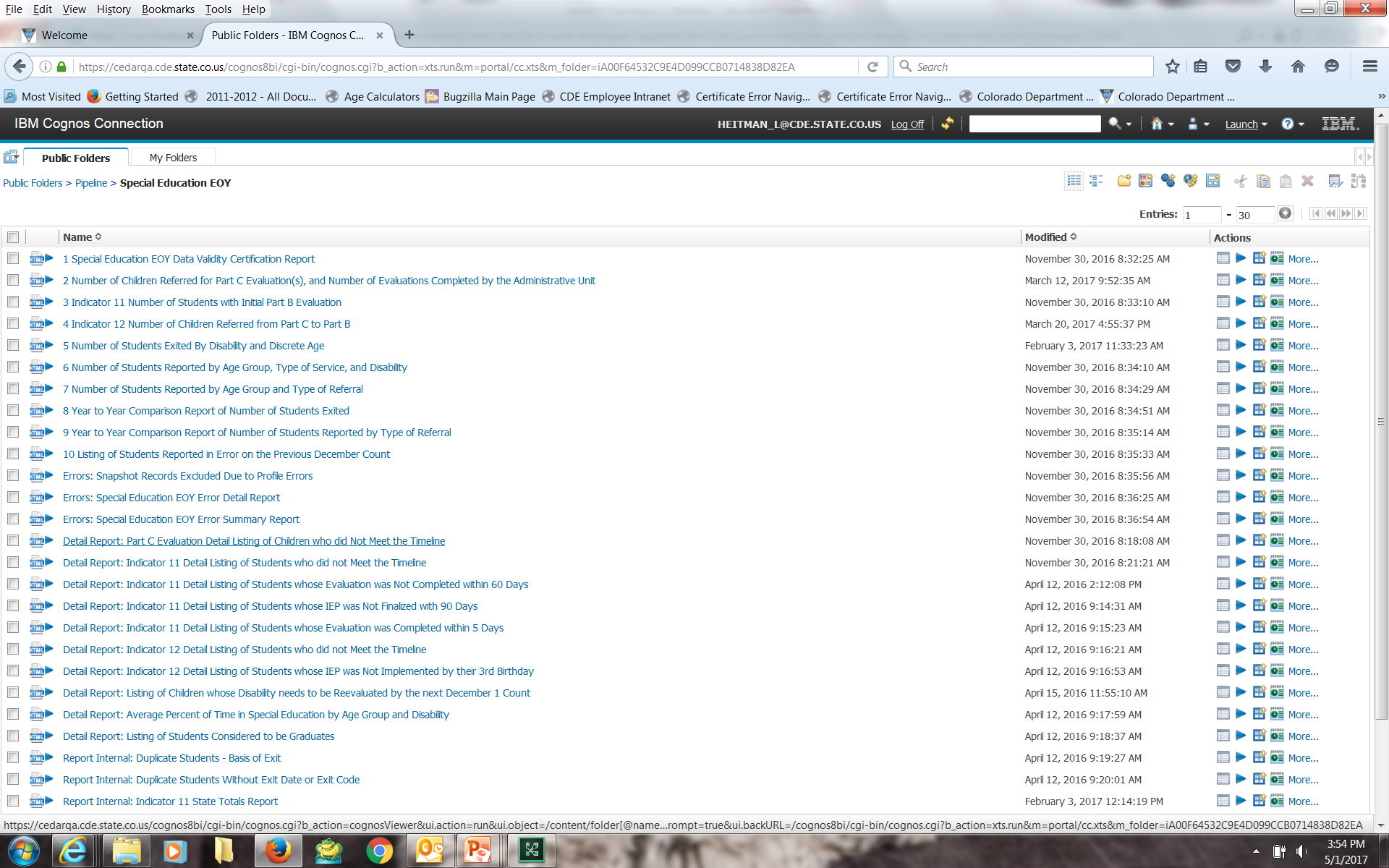 Records with errors at Interchange
Snapshot error details
Snapshot error summary



re
snapshot records – check this report to ensure snapshot has the correct number of records you’re expecting
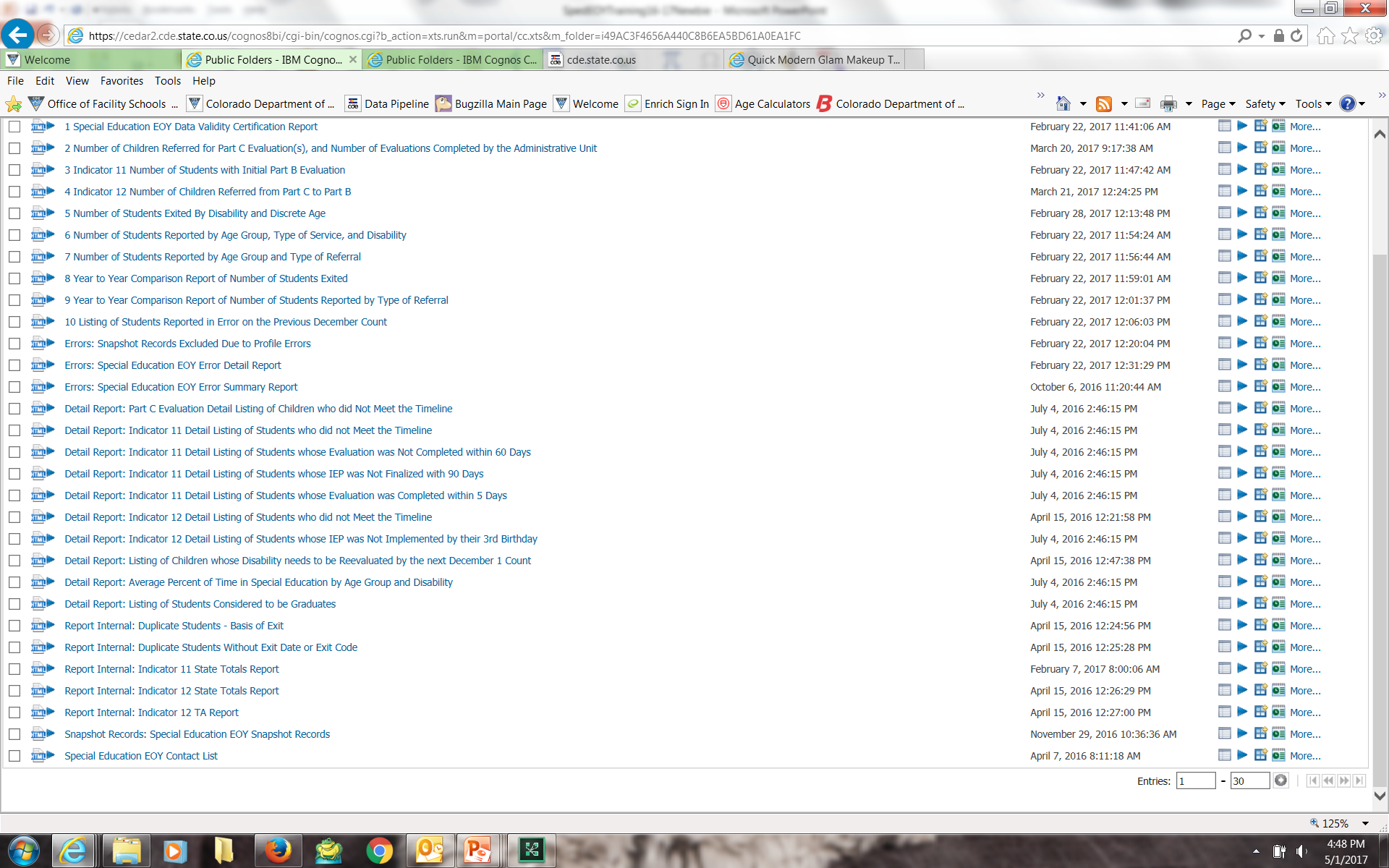 81
OR Pipeline Error Reports
Pipeline Reports-Error Reports
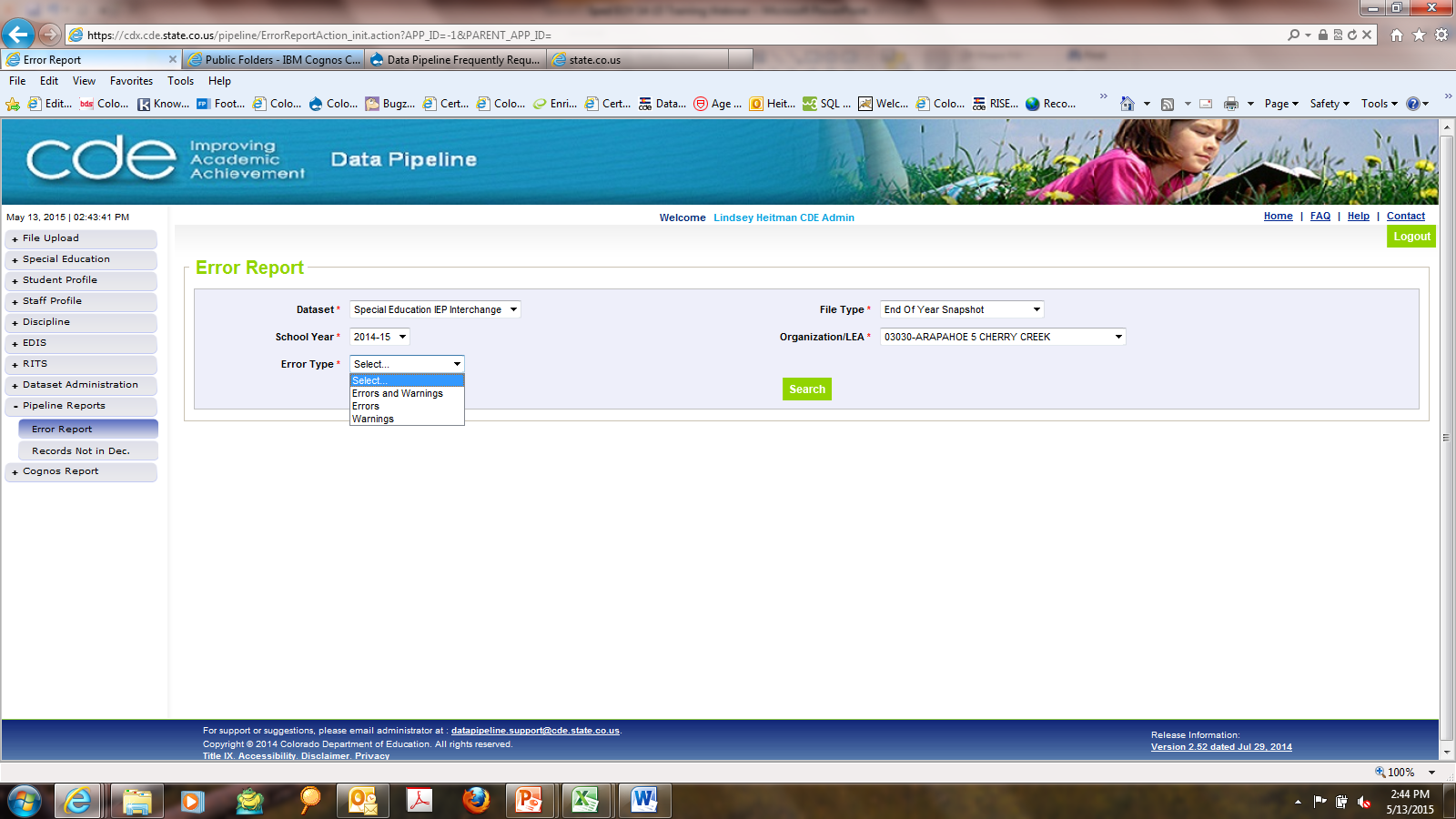 82
Records Not in Snapshot Report
Do you have the correct number of records in your snapshot? Verify and check this report for missing records!
Identify records missing from snapshot due to:
Interchange errors
Criteria issues such as excluded PAI codes or mismatched sasids or lasids
Records missing from either Child or Participation file
83
More on Cognos Reports
84
Reviewing Data Reports
Once All Errors are corrected, review Cognos Reports for accuracy. Errors do not catch everything!

If after reviewing, you notice something that needs to be fixed:
IEP Interchange File(s) will need to be resubmitted
Special Education EOY Snapshot will need to be re-created
Reports are created from your last snapshot so any changes to files will change your reports. 

Final Reports Submission and Data File Approval within Data Pipeline are the last steps-NOT until September after we complete the duplicate process:
Once you’ve reviewed the reports and made all changes:
Submit the 10 reports required for signature to the ESSU Data Management System 
Then in Data Pipeline, click the “SUBMIT TO CDE” button.  Only the Sped EOY Approver will have ability to do this  
Finalizes the data for CDE to begin their validation process before submission to the federal government
85
Cognos Reports – Special Education EOY
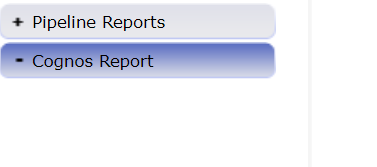 This screen is what you will see after clicking ‘Cognos Reports’
1.
2.
86
Sped EOY Cognos Report List
Scroll down to see full report list
Expand screen to the right to see full report name
*Ignore the date and time listed under the report (internal use)
87
Signature Reports in Cognos
Exporting to Excel
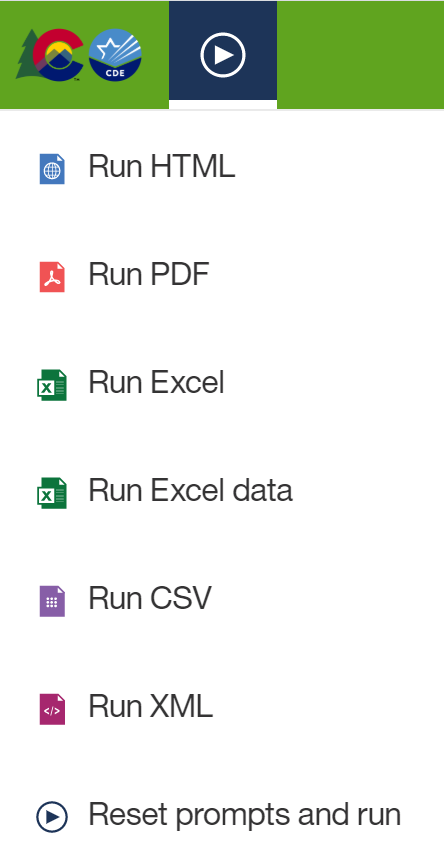 Click on ‘Play’ Button 
(available when a report is showing)
89
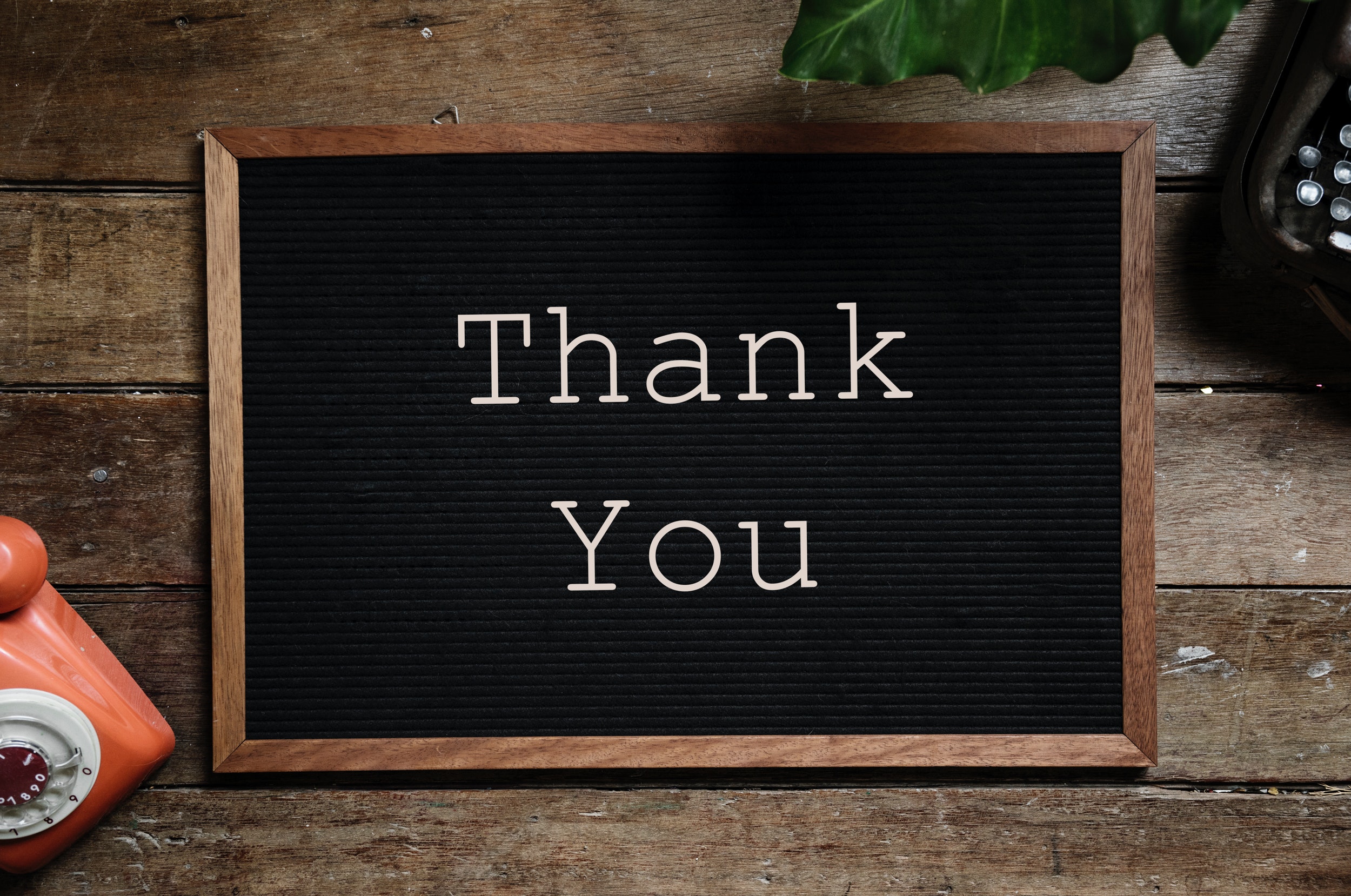 Your participation is appreciated!